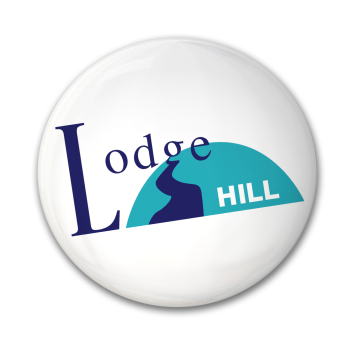 www.lodgehill.org.uk
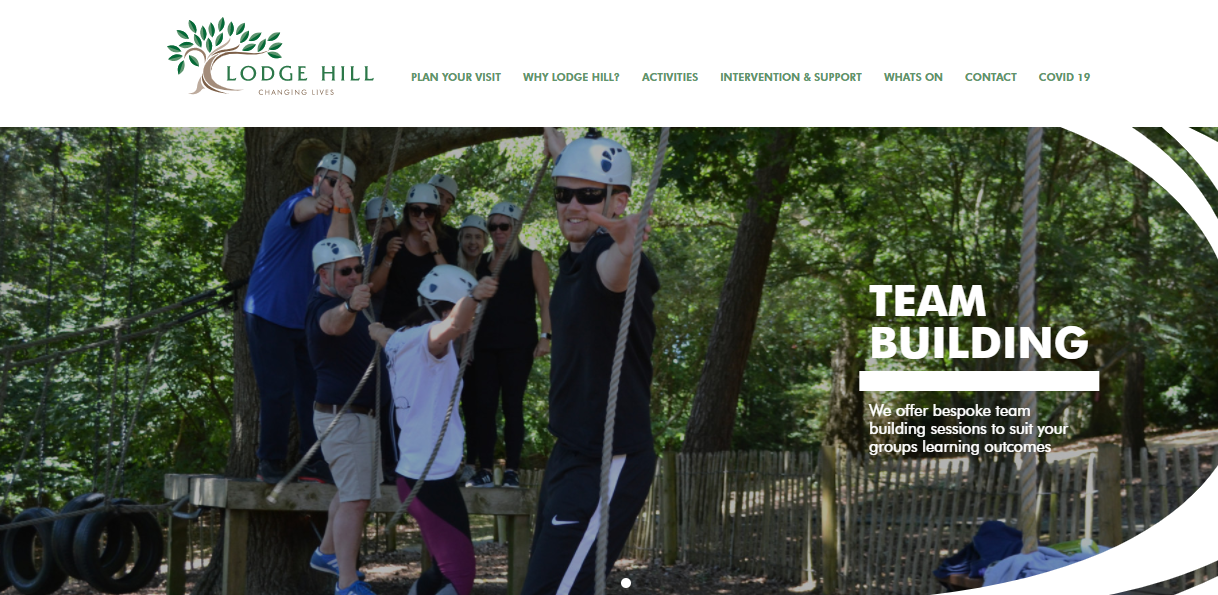 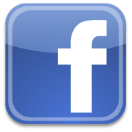 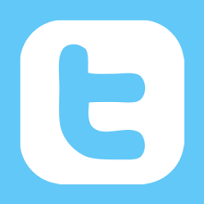 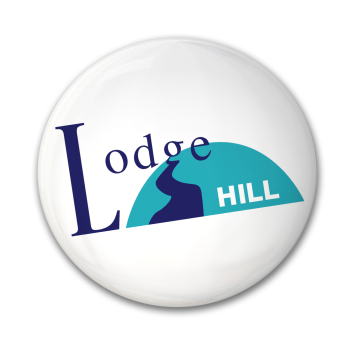 Lodge Hill Centre
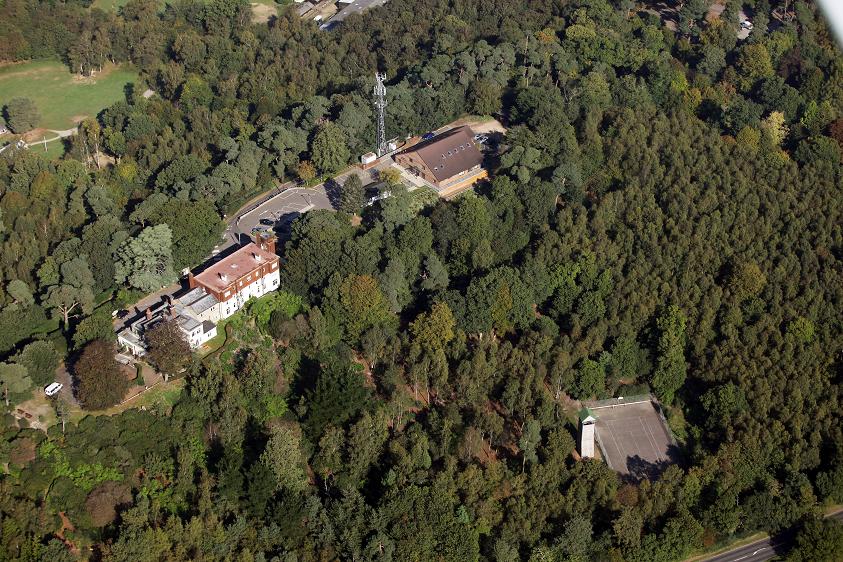 Tranquil setting in over 30 acres of private woodland
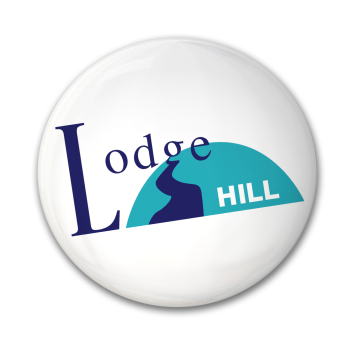 View from the front terrace
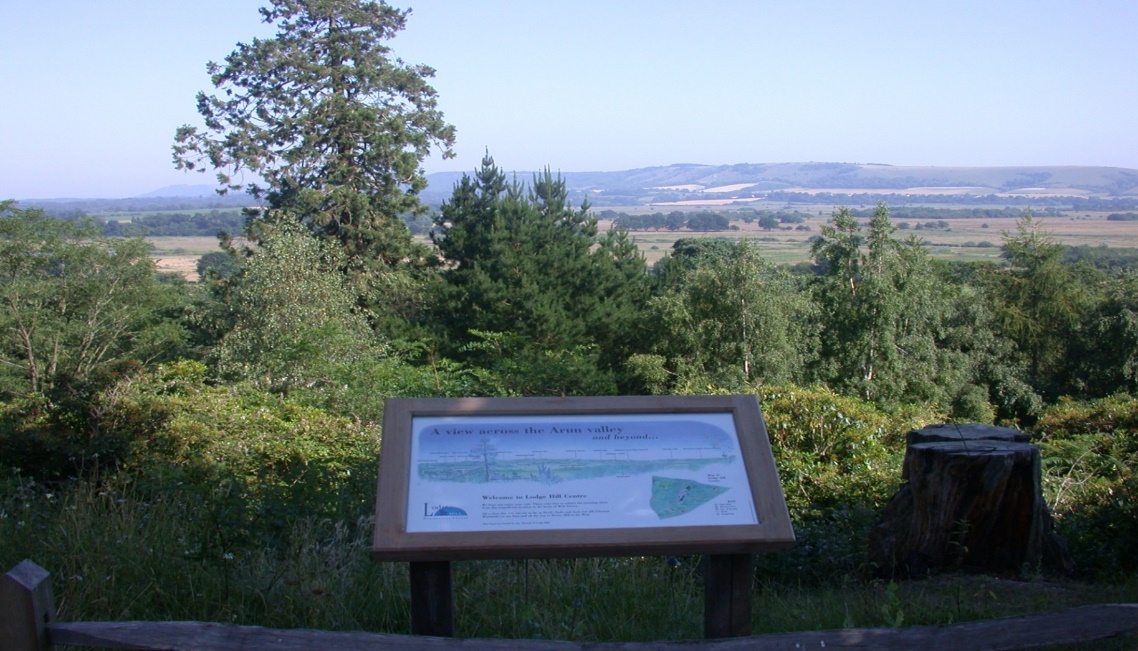 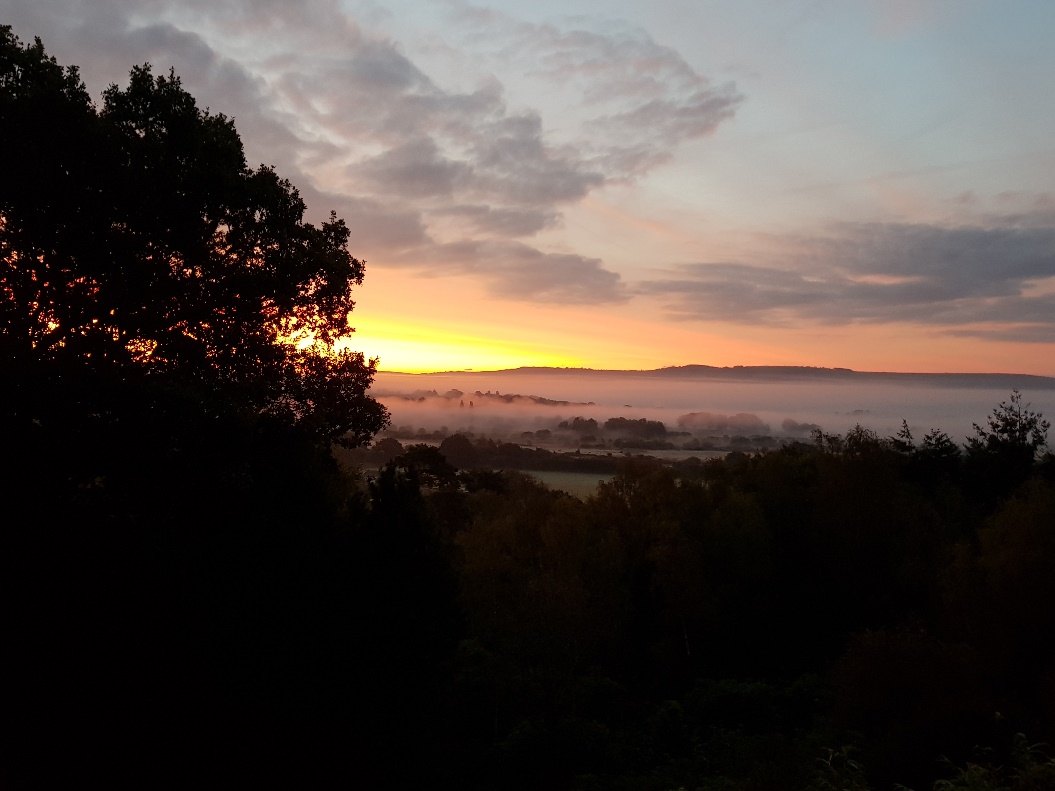 Stunning views across the South Downs National Park
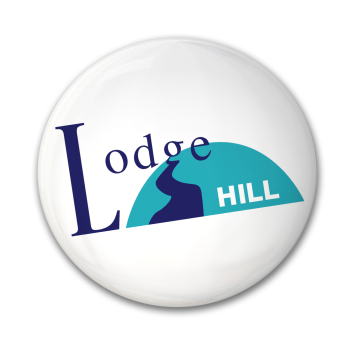 Lodge Hill information
Lodge Hill is set in over 30 acres of woodland
CCTV cameras in operation
Each residential group carry out a fire drill 
All Lodge Hill staff are DBS checked
Access to bedrooms through secure doors
BAPA accredited centre
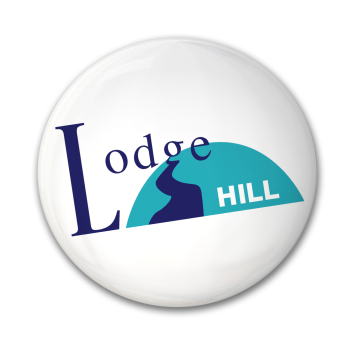 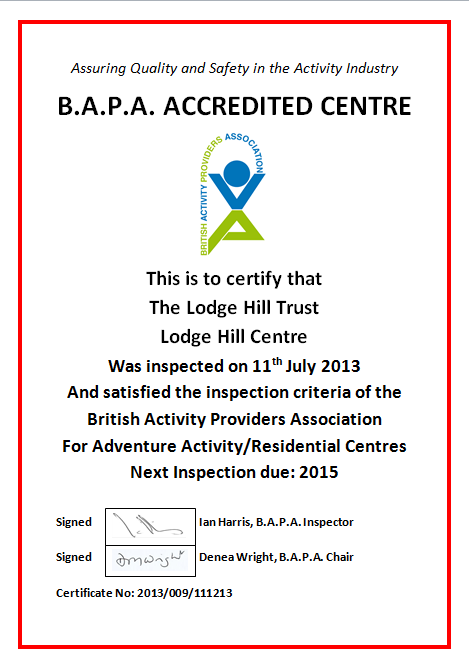 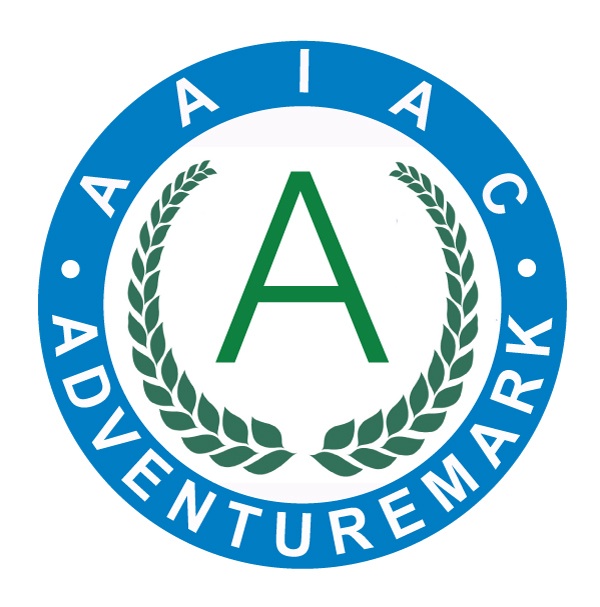 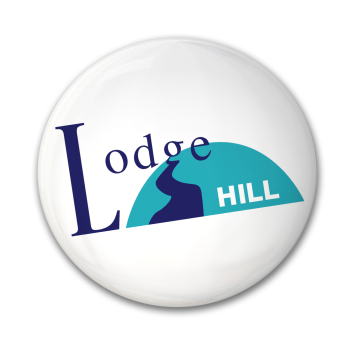 Bradbury Meeting Hall
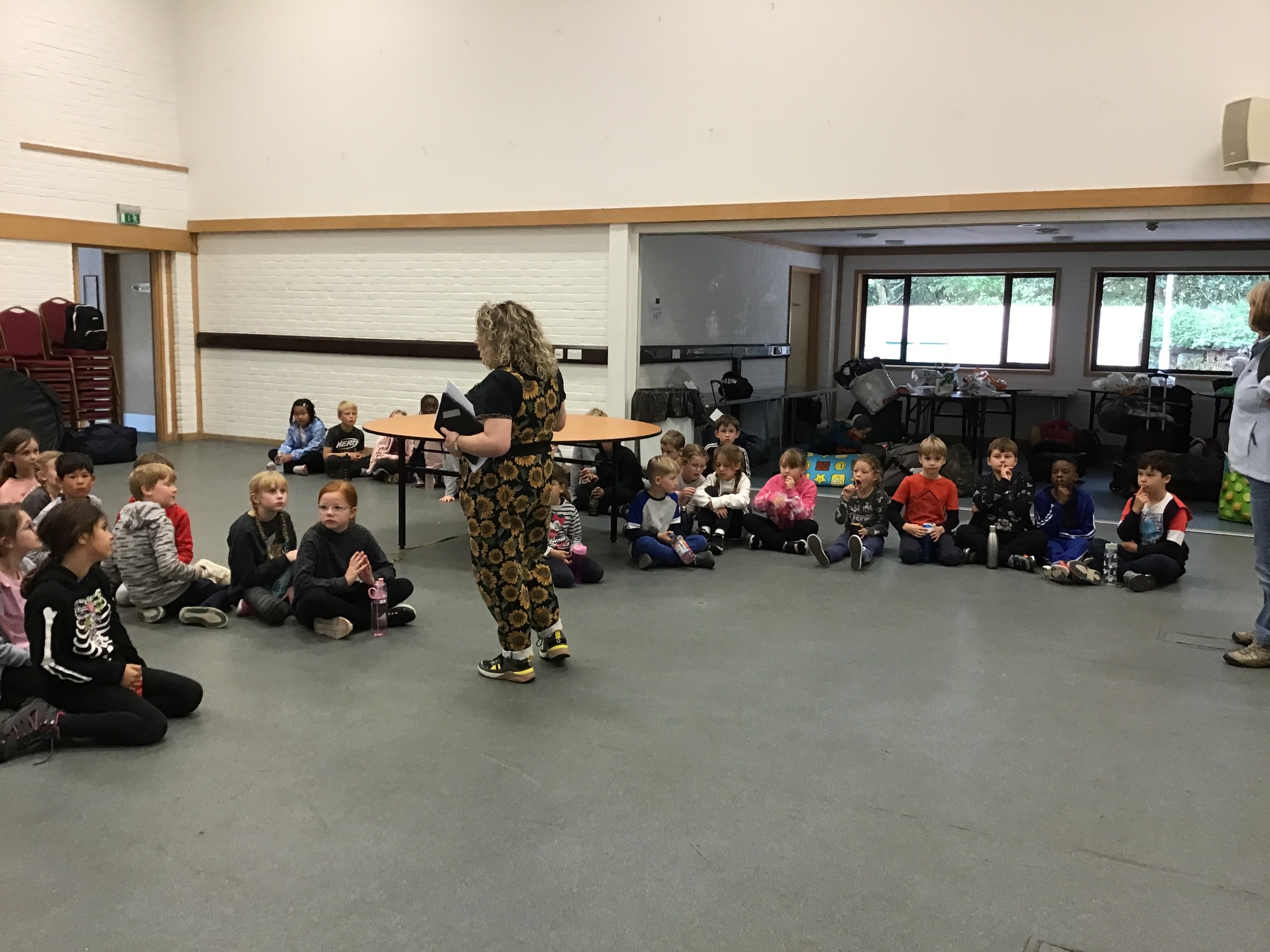 [Speaker Notes: On the first day, children will be dropped off and meet their teacher(s)  outside the Bradbury meeting hall at approx. 10:30 – details will be confirmed in a letter nearer the time]
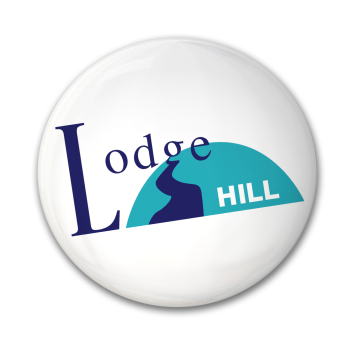 Front of main house
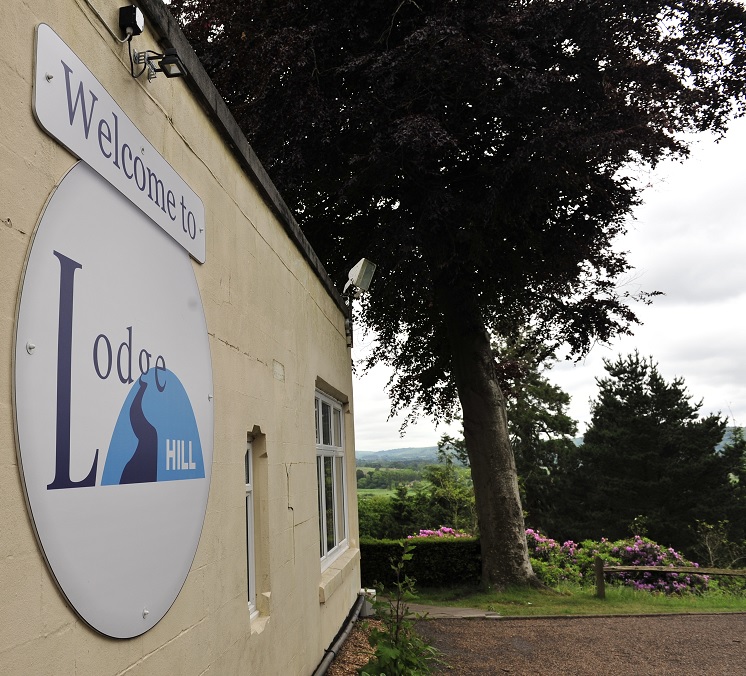 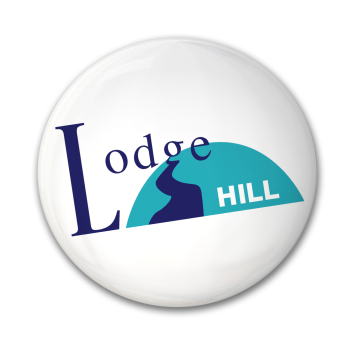 Oak room & library
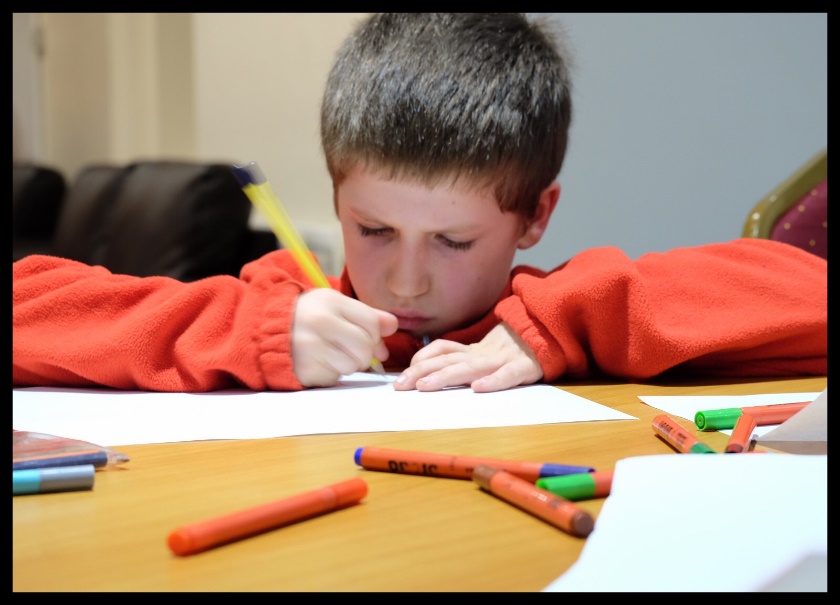 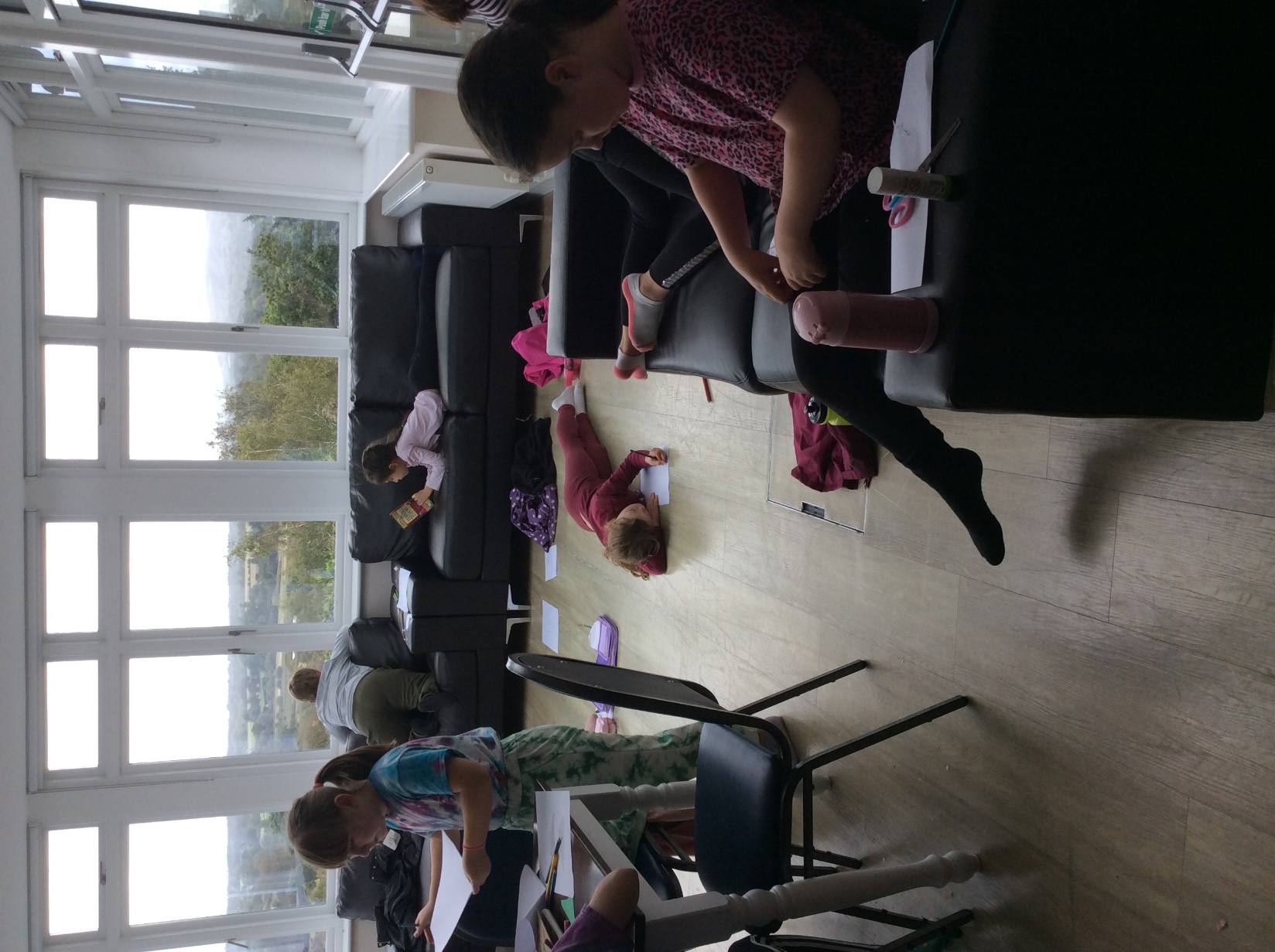 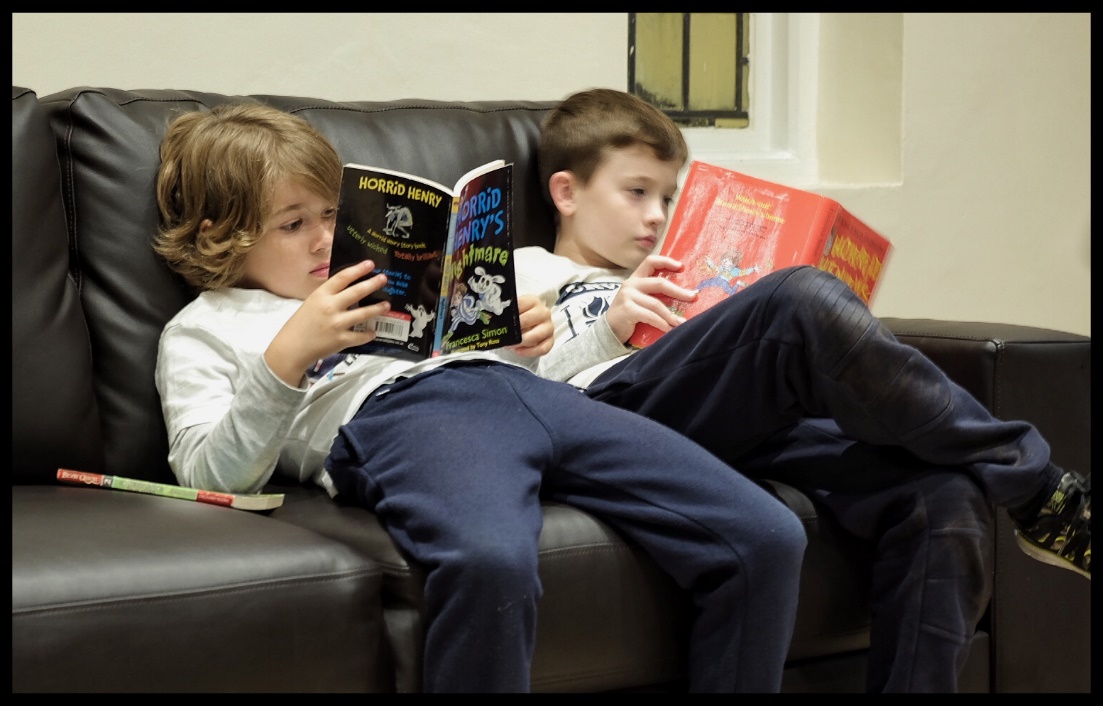 [Speaker Notes: During our stay, the children will also have use of either the Oak Room or library for supervised ‘down time’ 
Read story before bed]
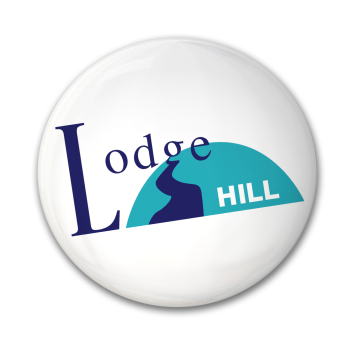 Dining
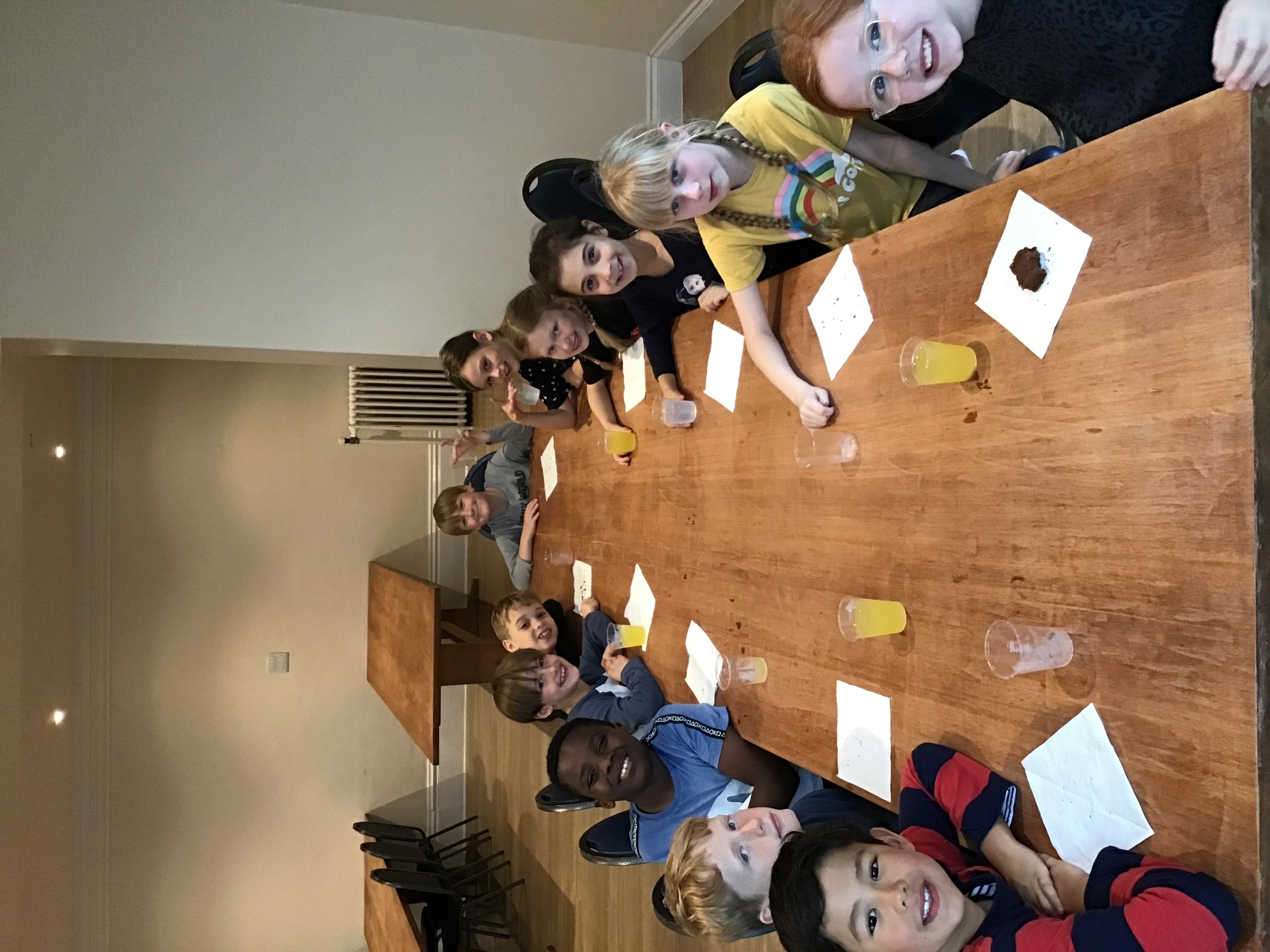 Family dining 
Home cooked food
Dietary requirements catered for
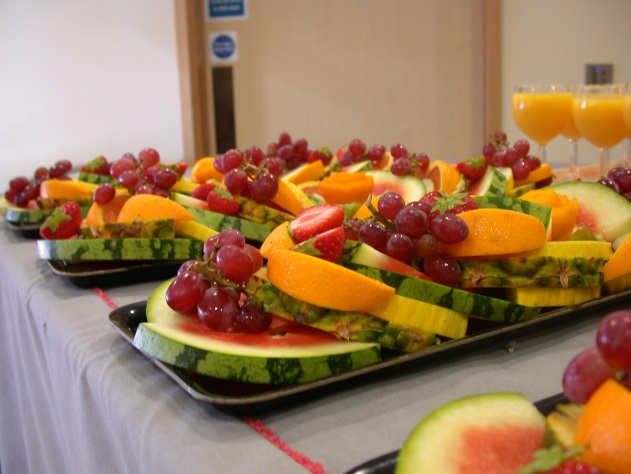 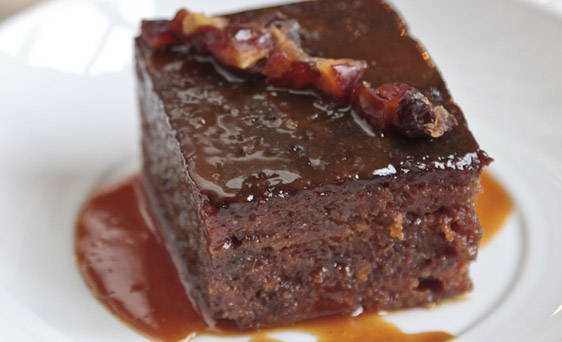 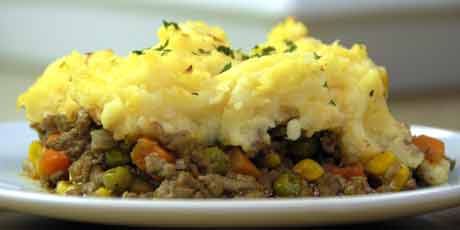 [Speaker Notes: No child will be left hungry – Lodge Hill give plenty of food and if child doesn’t like it, they will find an alternative (no food needed)

Breakfast – toast (mountains!), cereal, juice
Snack – biscuit/fruit/drink
Lunch – warm lunch & dessert
Snack – cake/fruit/drink
Dinner – warm dinner & dessert
Hot chocolate in the evening]
Dining Room
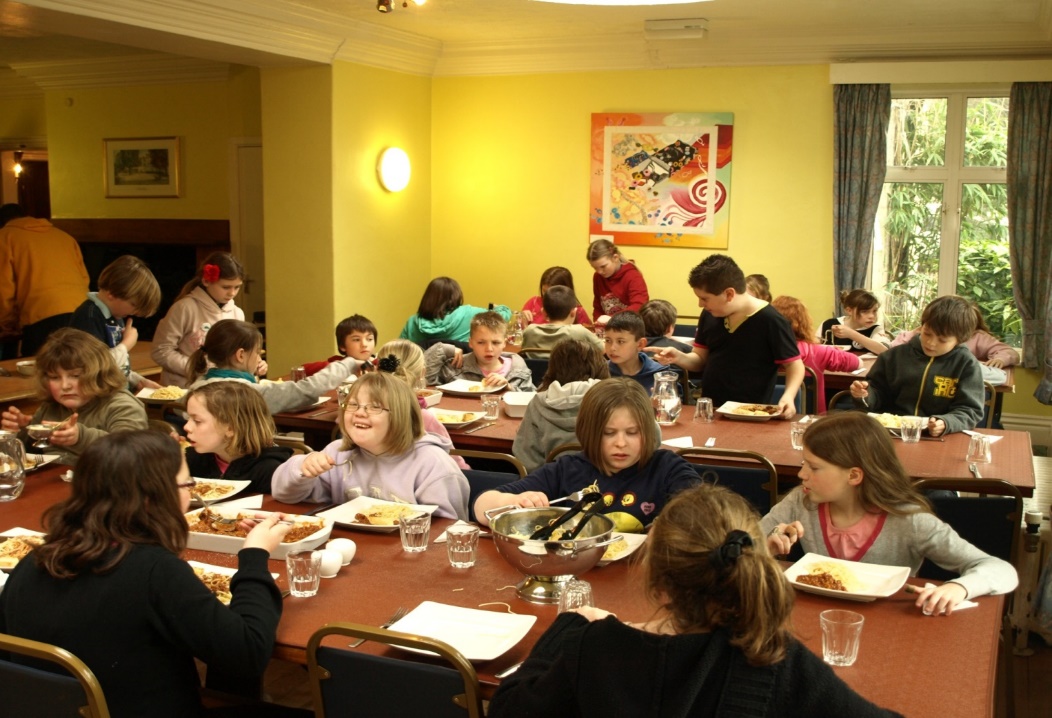 “I loved the food’’
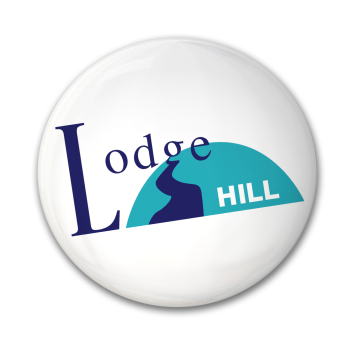 Accommodation
27 bedrooms in the main house
Maximum occupancy of 6
All rooms have hot & cold basins
15 shower/bathrooms
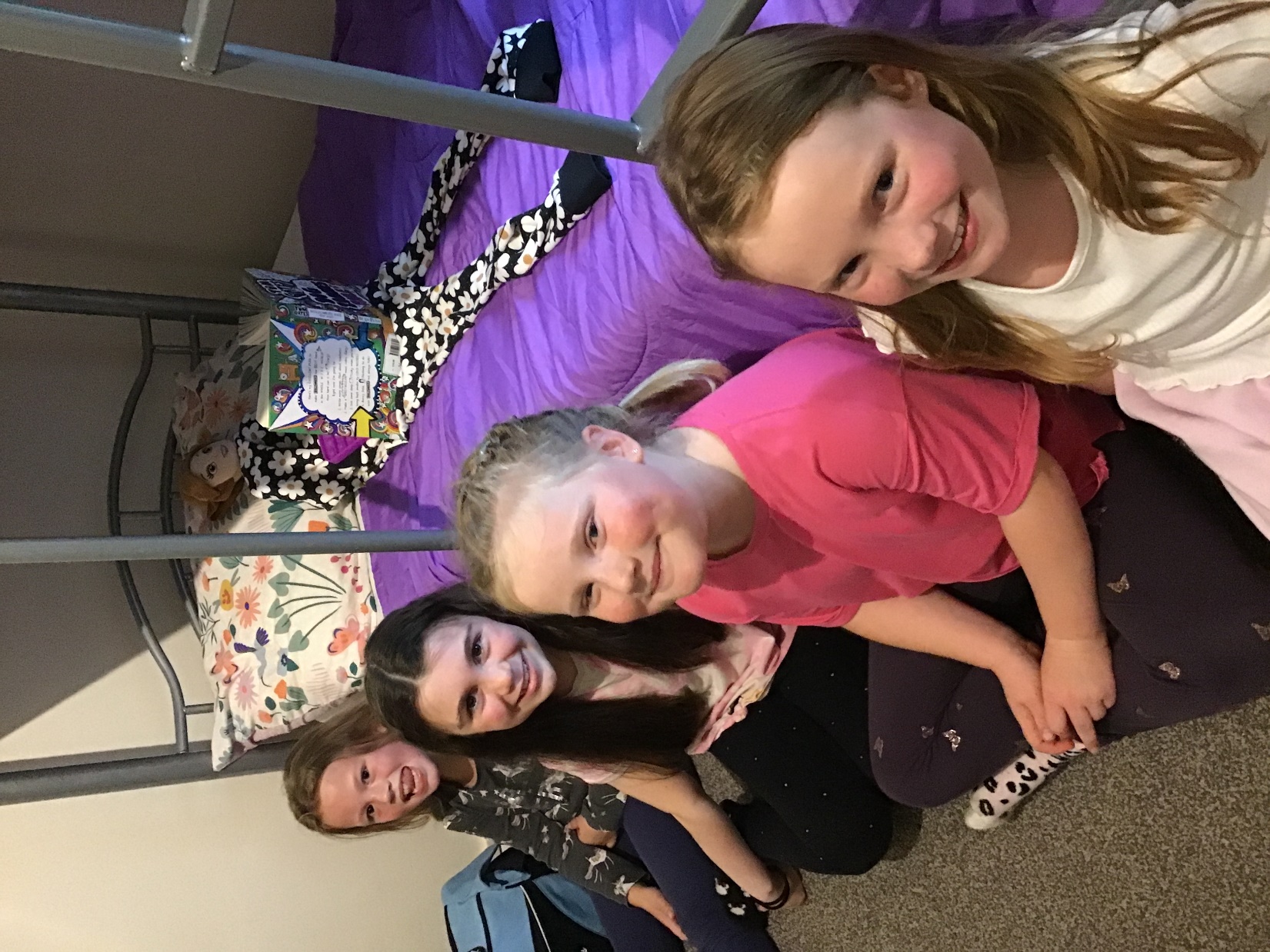 [Speaker Notes: Children will sleep in same-sex bedrooms with anything from 2-6 children. Teachers will ask children for 3 named friends and will do their best to place children with at least 1 of them. Usually, Goring take up 2 floors (1 for girls, 1 for boys). Adults rooms are spaced out between the children’s rooms. All rooms have access to a nearby bathroom – children needing pull-ups etc can be self sufficient Any bed-wetting change be changed but please notify you child’s teacher if your child may wet the bed
Teachers will do daily room inspections and keep a note of children for certificates]
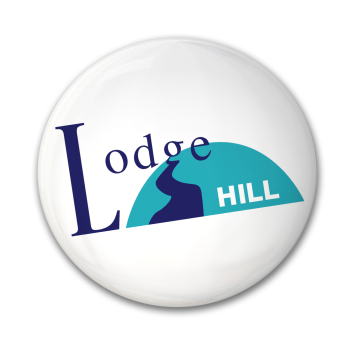 Typical bedrooms
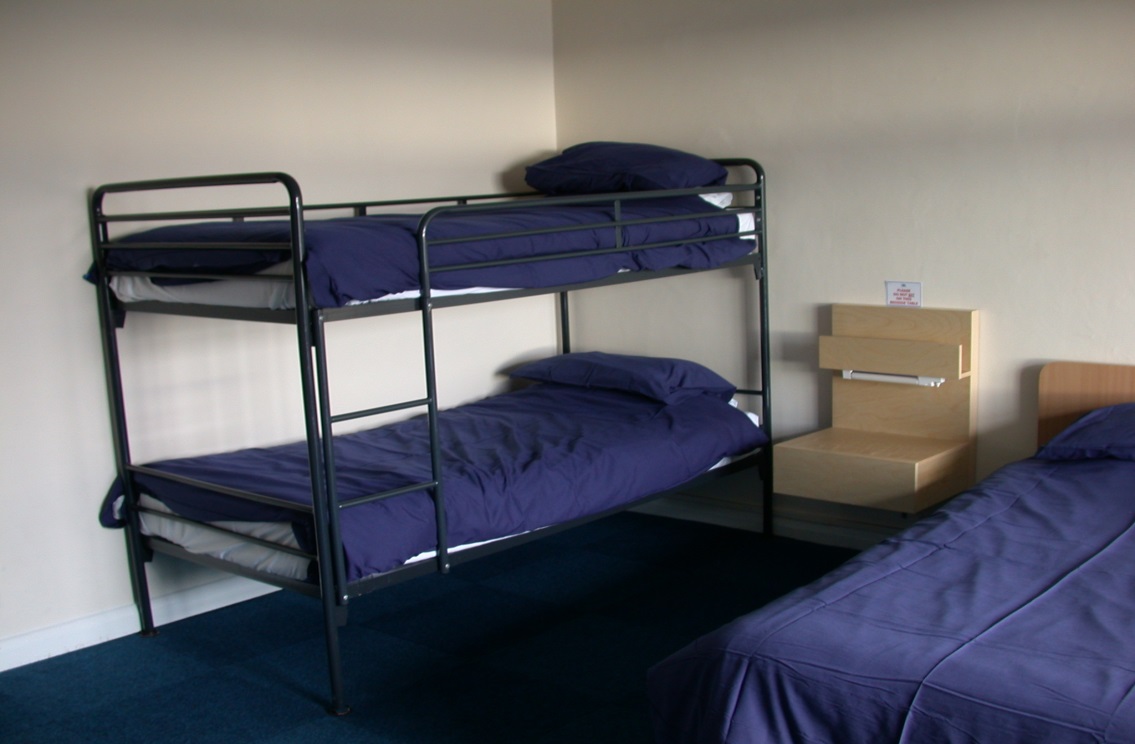 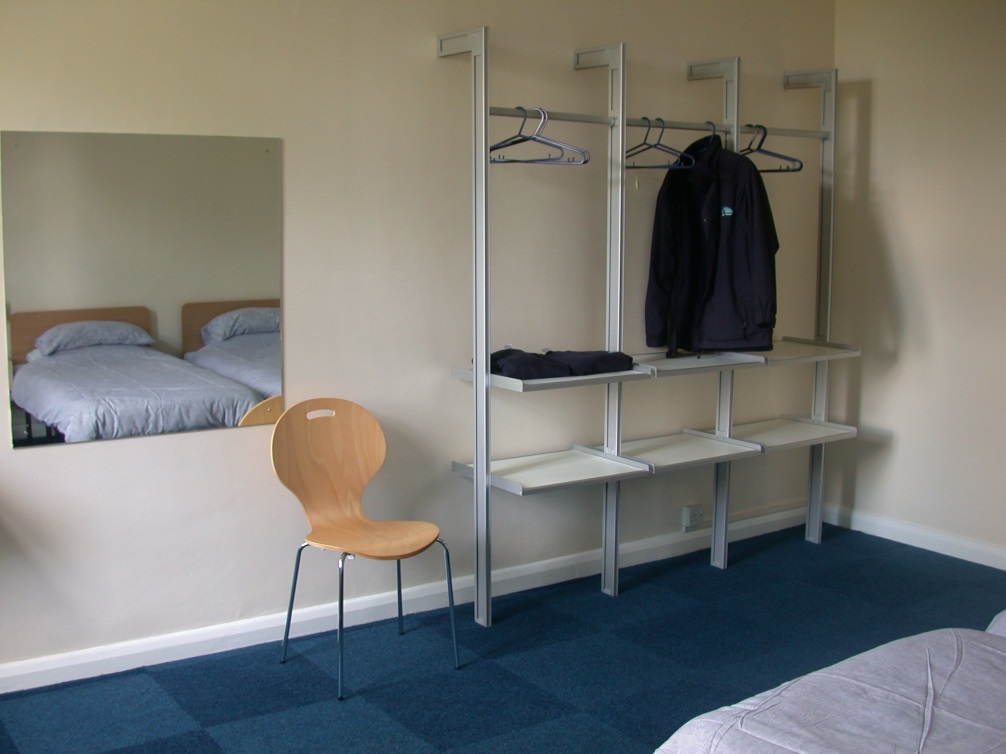 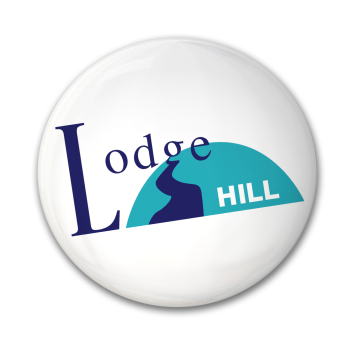 Activities available
Instructors lead:
Archery
Sno-tubing
Low ropes
Abseiling
Tunnelling

Goring CE staff lead:
Orienteering
QUALIFIED INSTRUCTORS  
‘CHALLENGE BY CHOICE’
[Speaker Notes: All children go round in groups with their teacher / TA 
Lodge Hill staff are very encouraging – no child is forced to do any activity that they do not want to do, but they are encouraged to come out of their comfort zone
5 groups – rotation of activities over 3 days – all children will do every activity]
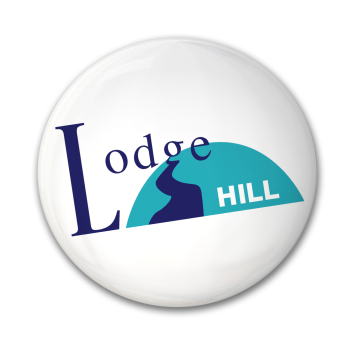 Orienteering
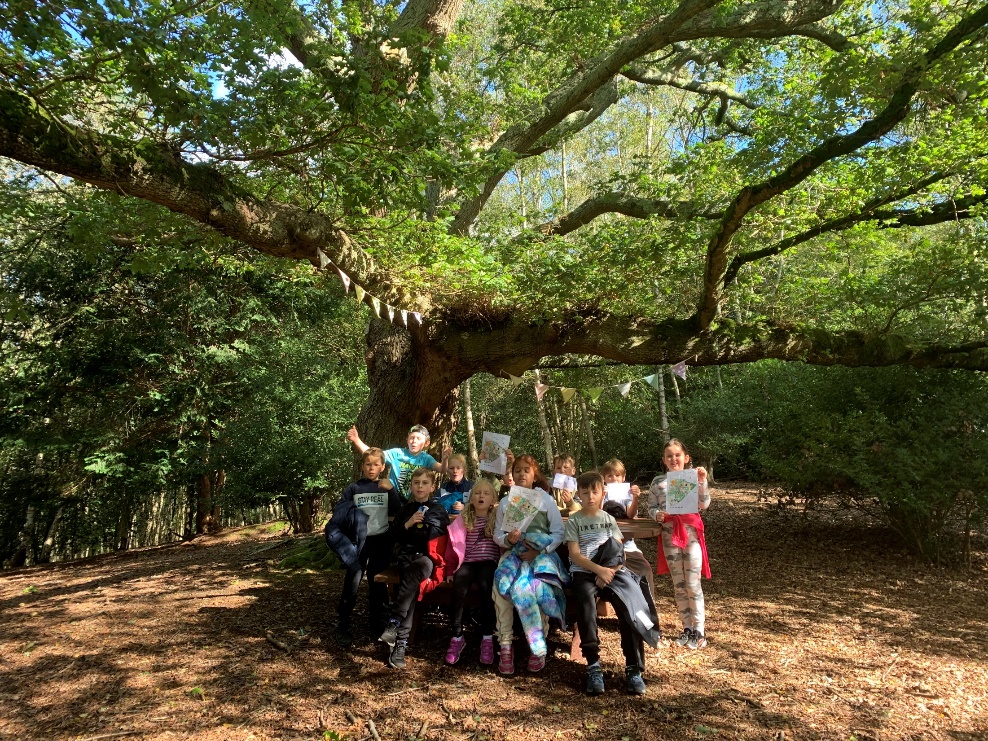 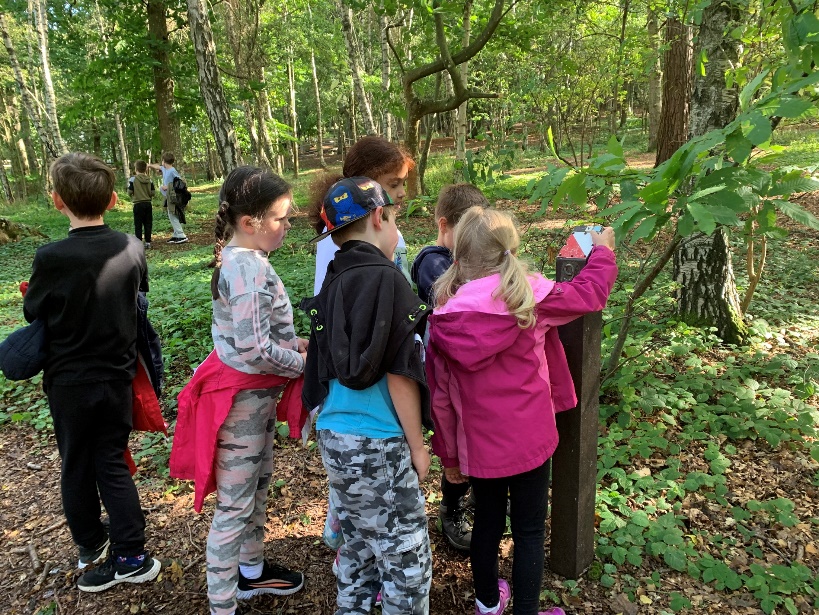 [Speaker Notes: All children go round in groups with their teacher / TA 
Lodge Hill staff are very encouraging – no child is forced to do any activity that they do not want to do, but they are encouraged to come out of their comfort zone
5 groups – rotation of activities over 3 days – all children will do every activity]
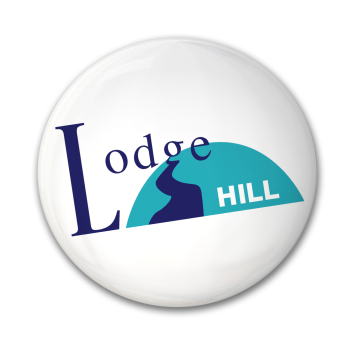 Abseiling
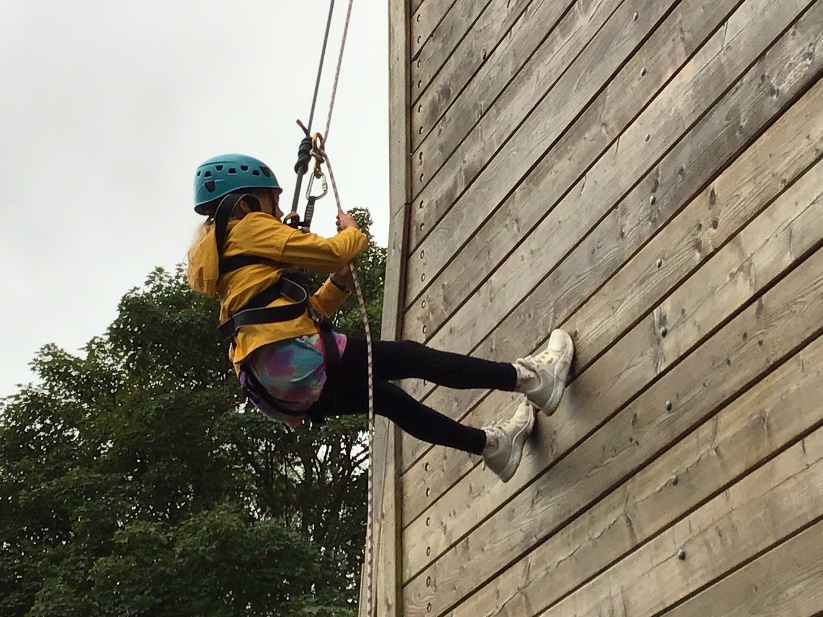 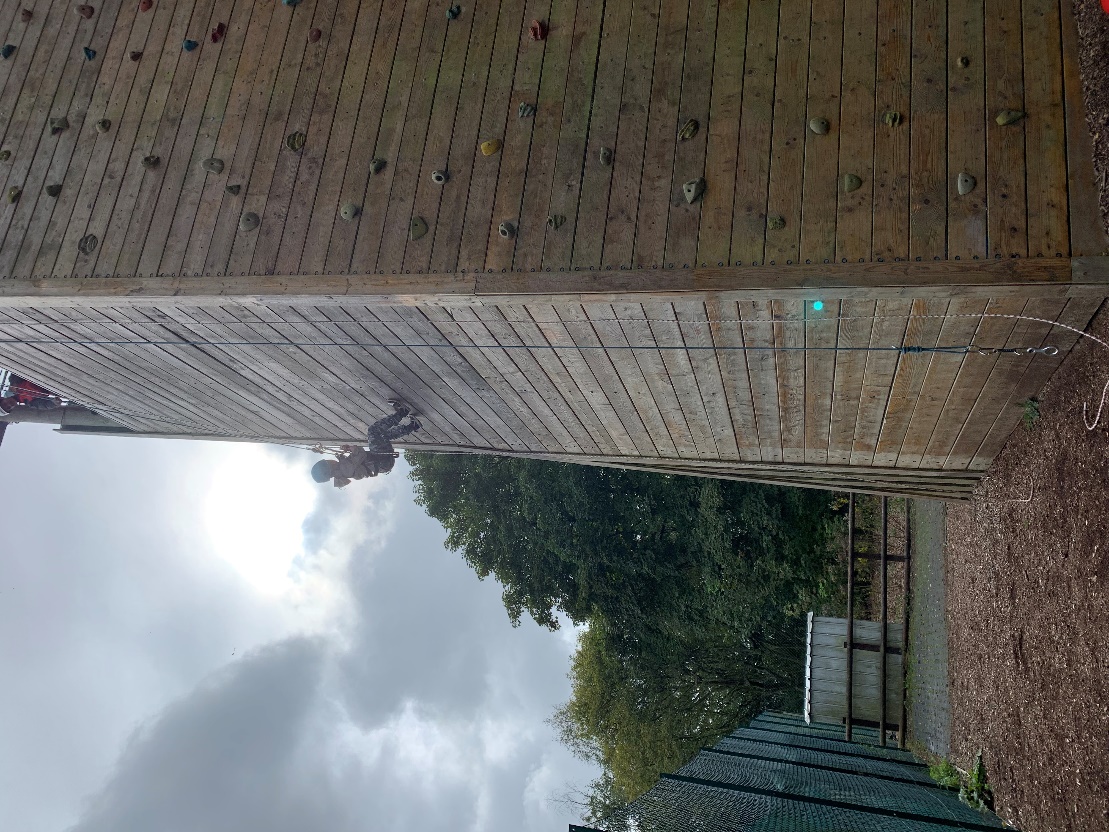 ‘For all’
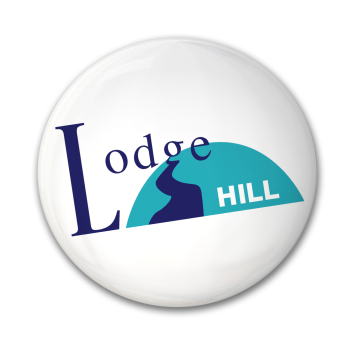 Low Ropes
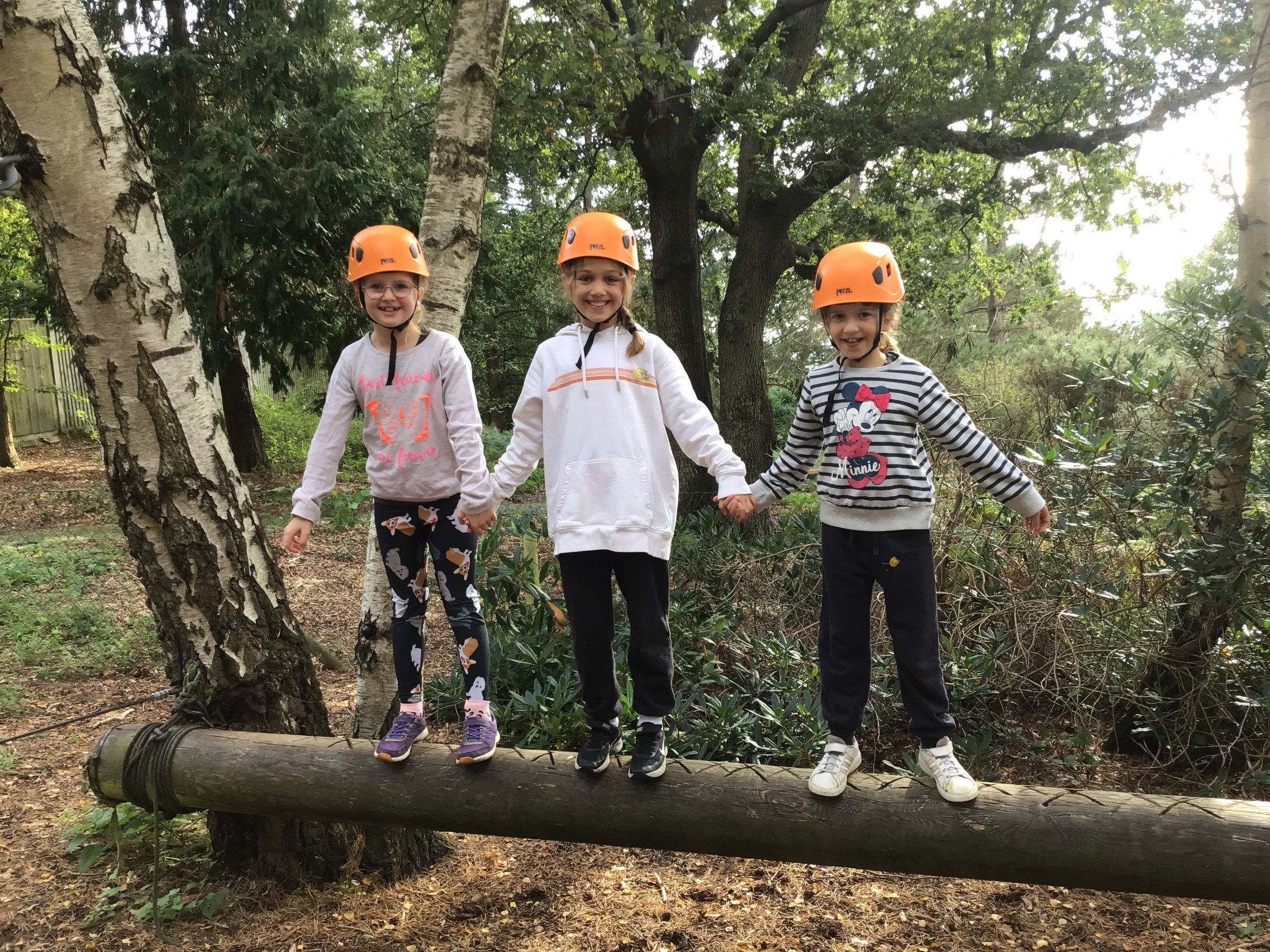 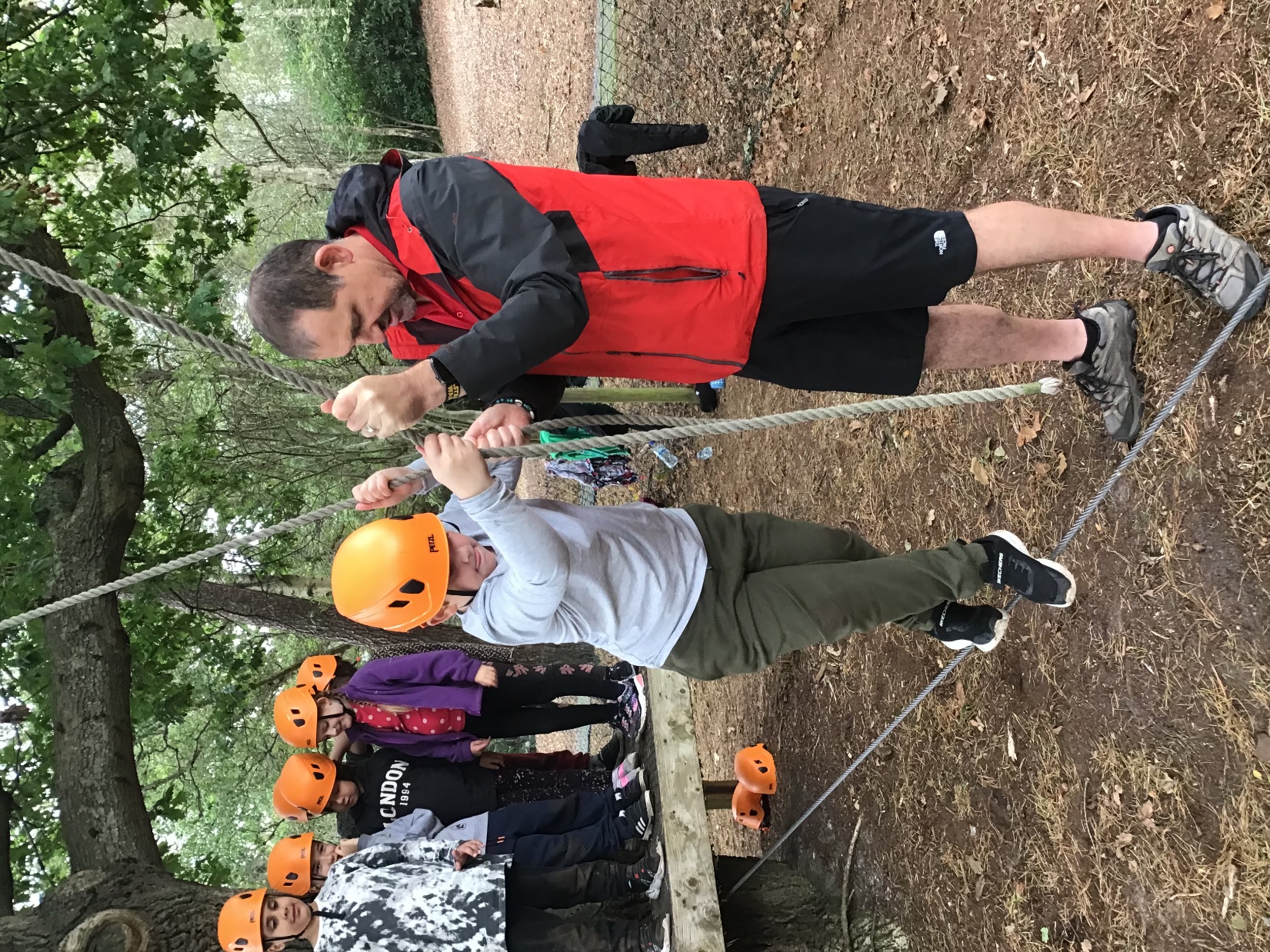 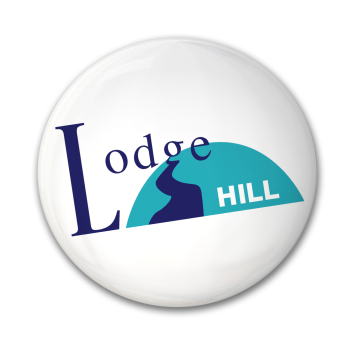 Archery
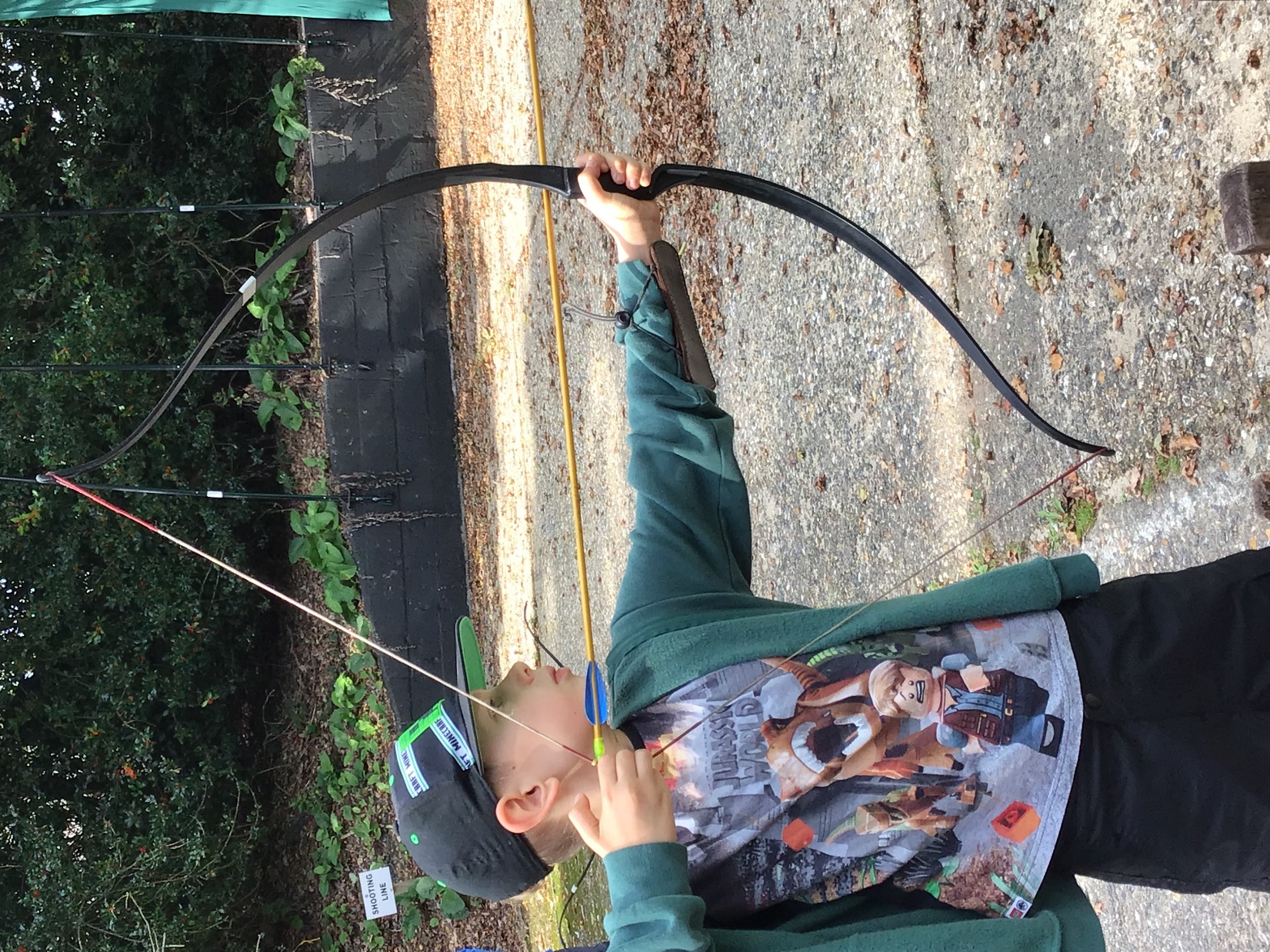 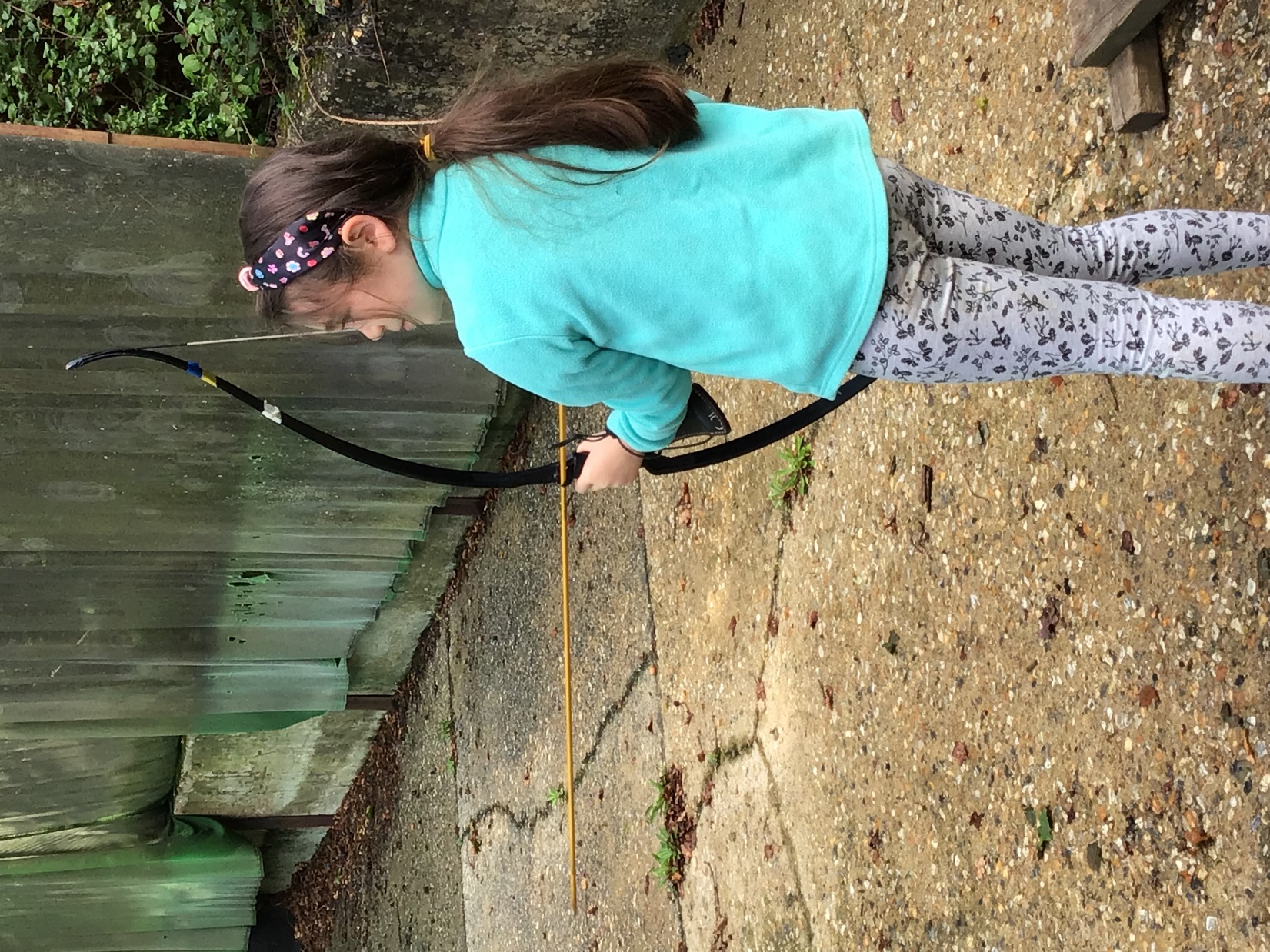 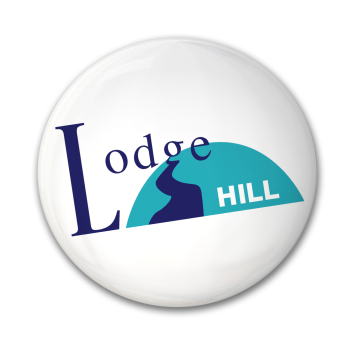 Tunnelling
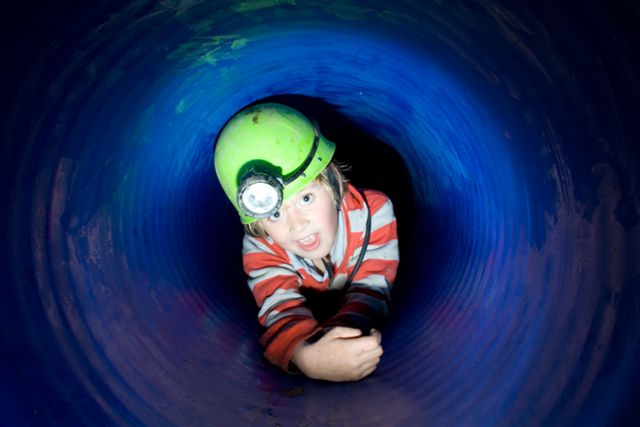 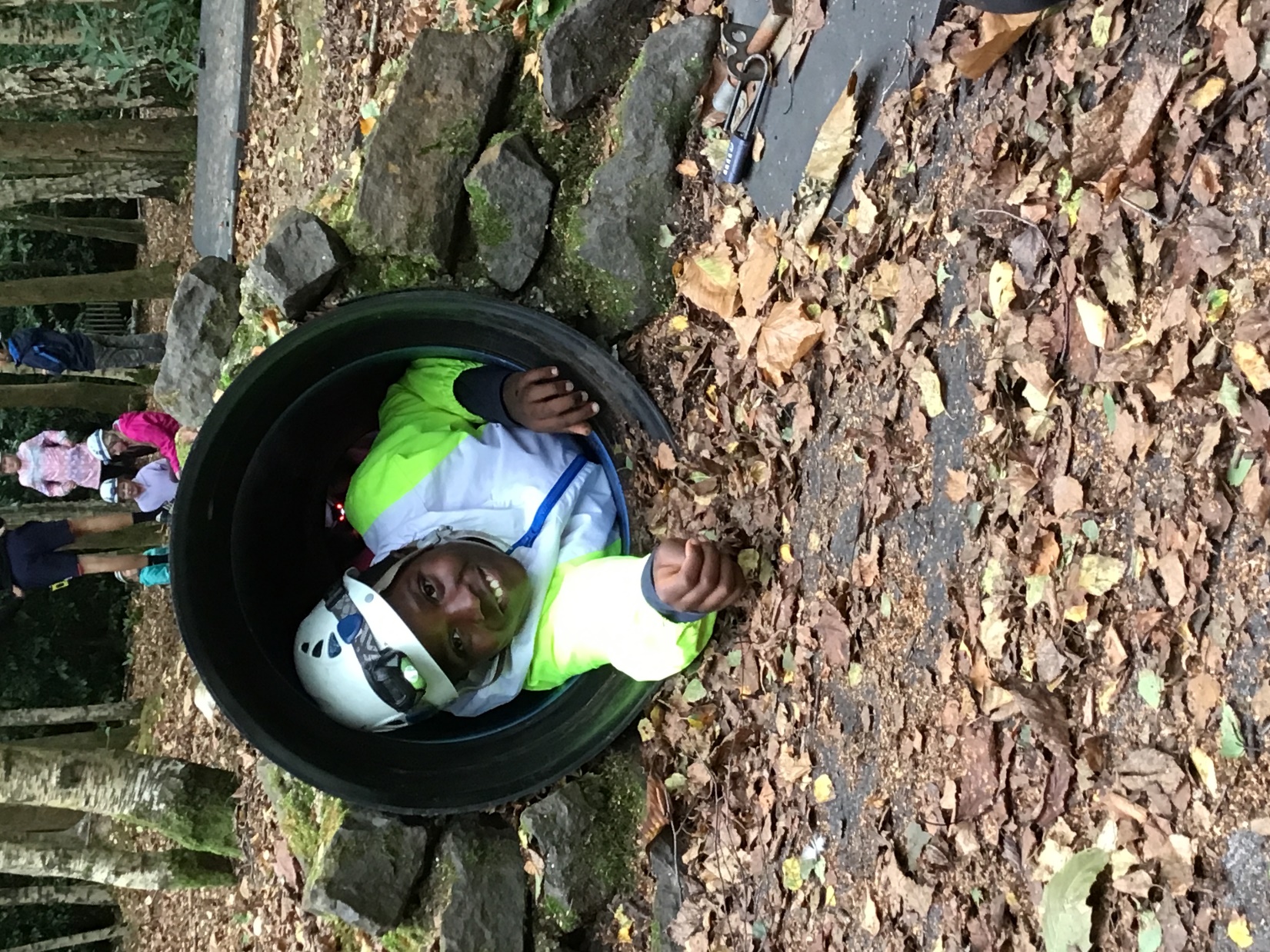 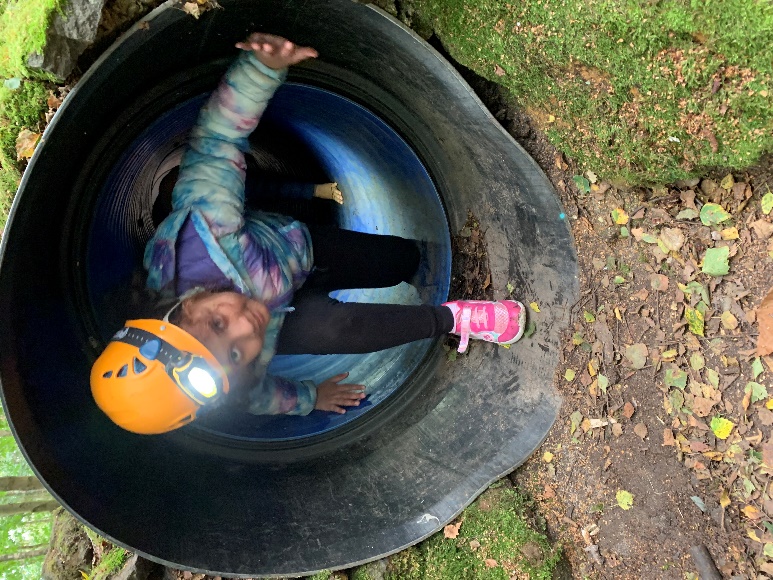 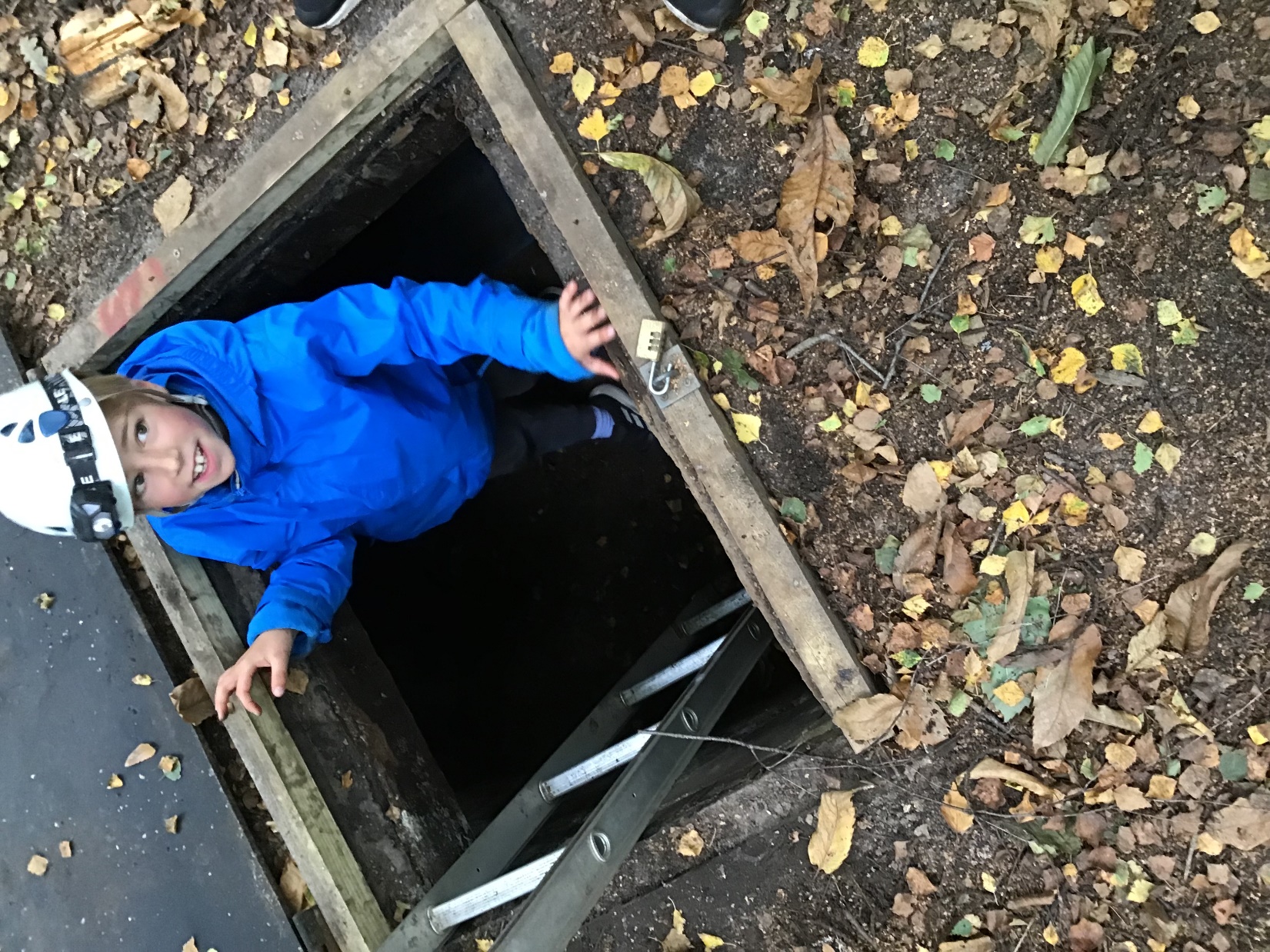 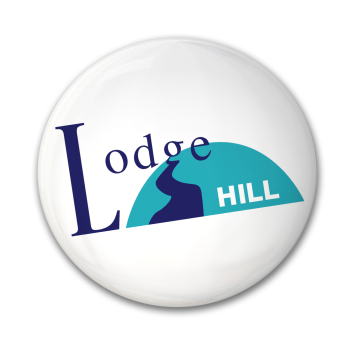 Sno-tubing
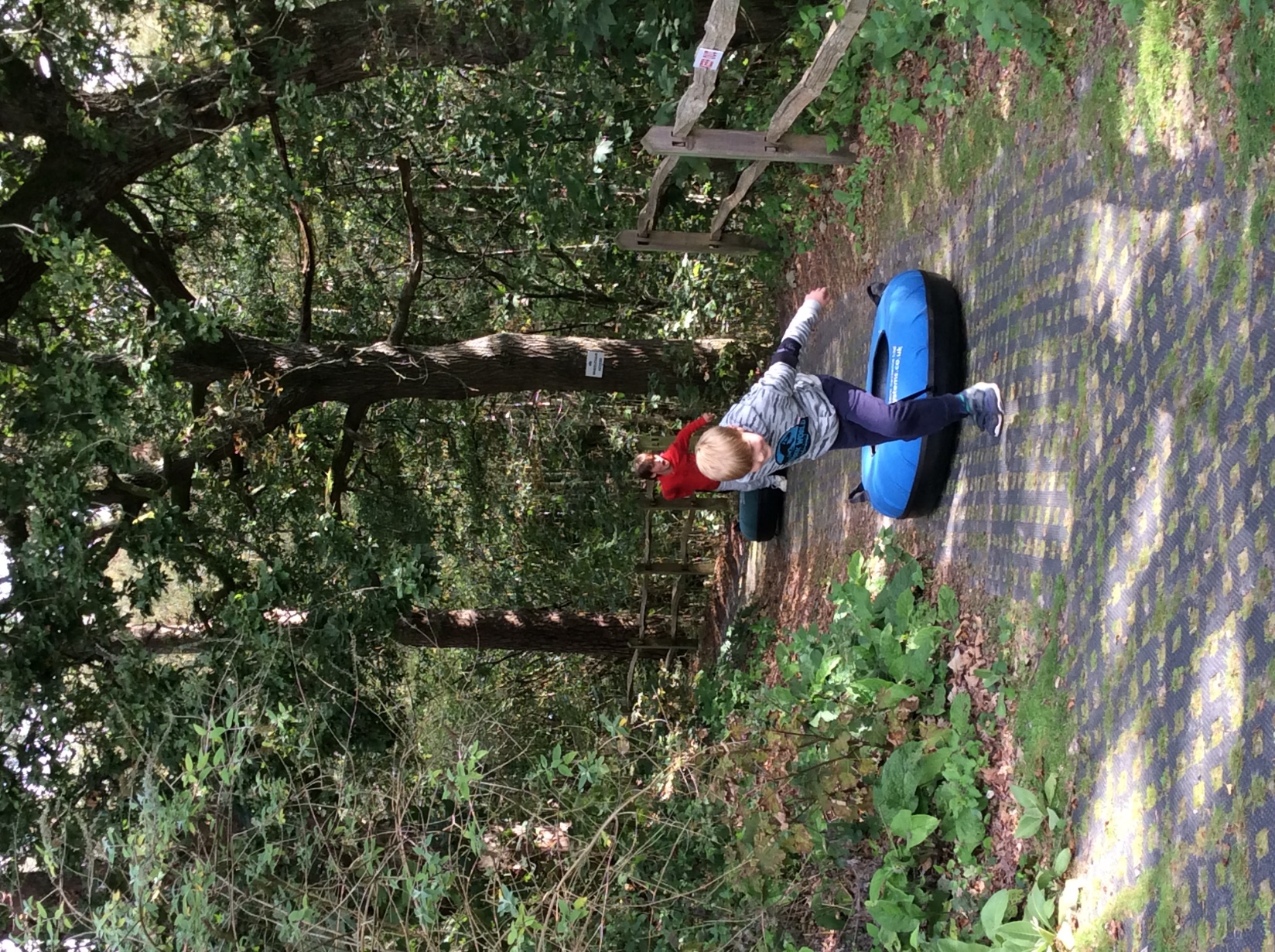 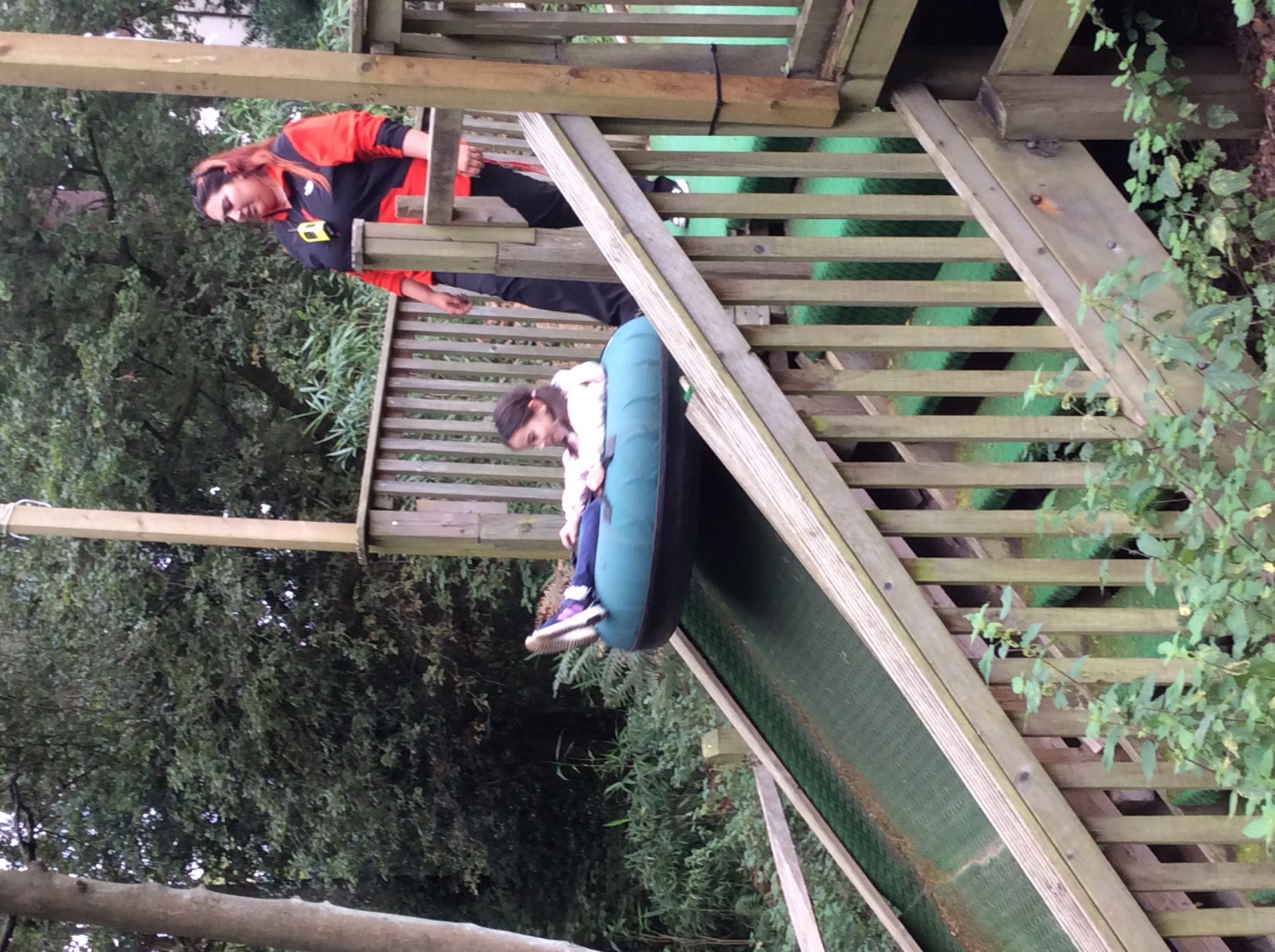 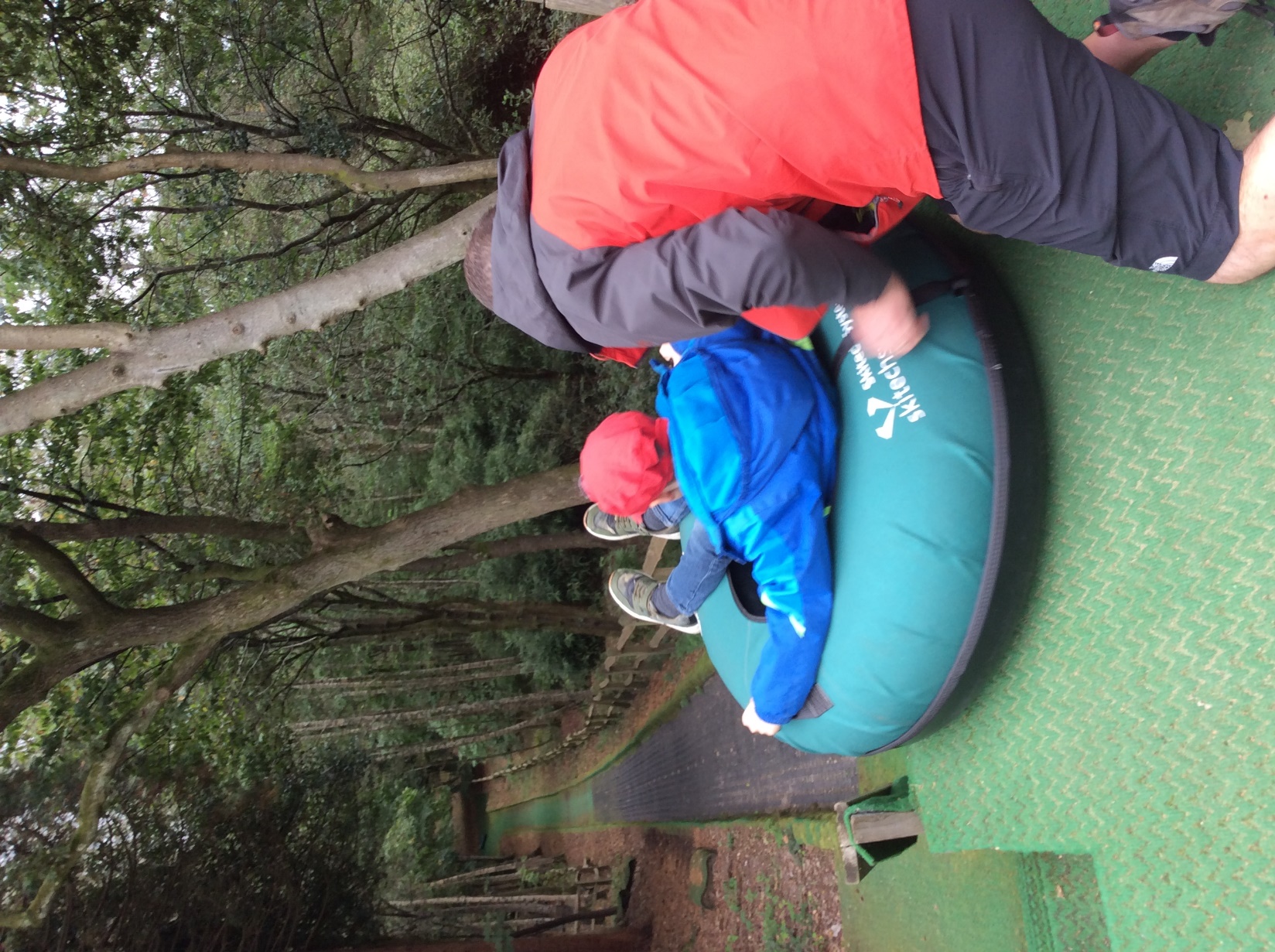 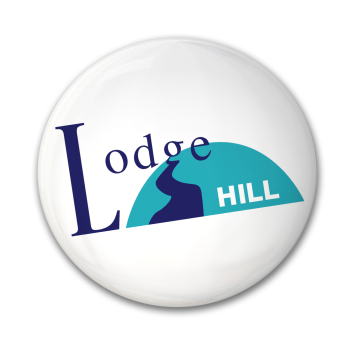 Other spaces
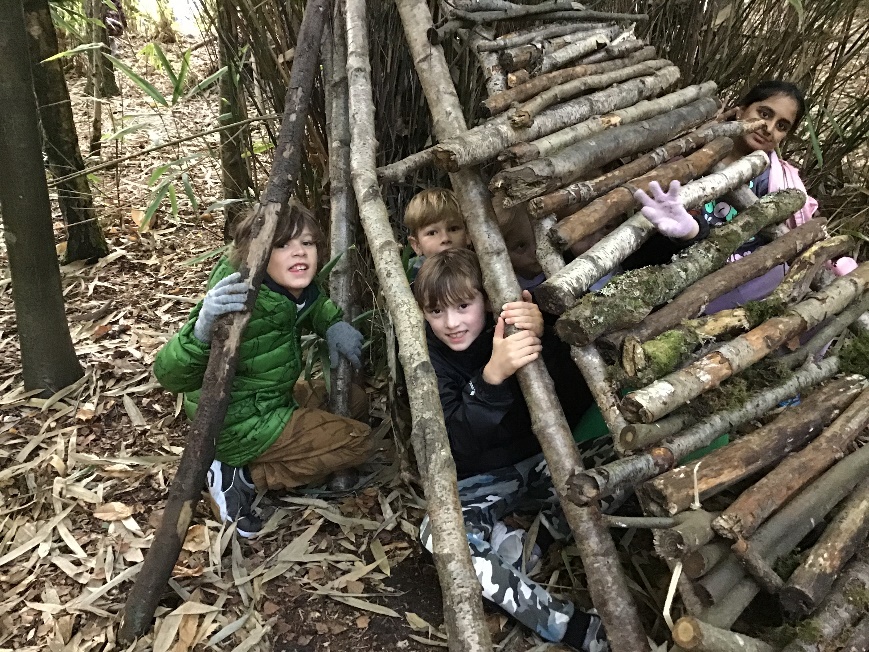 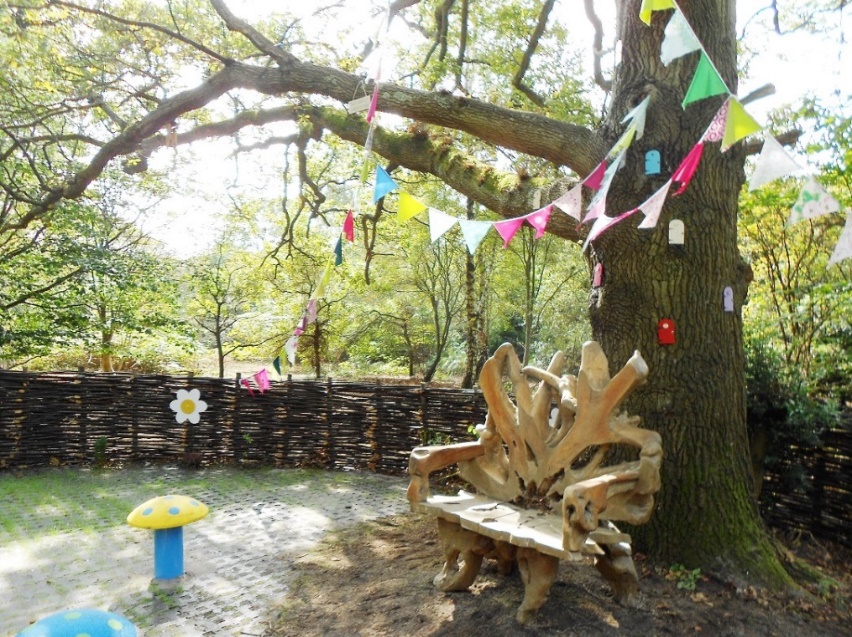 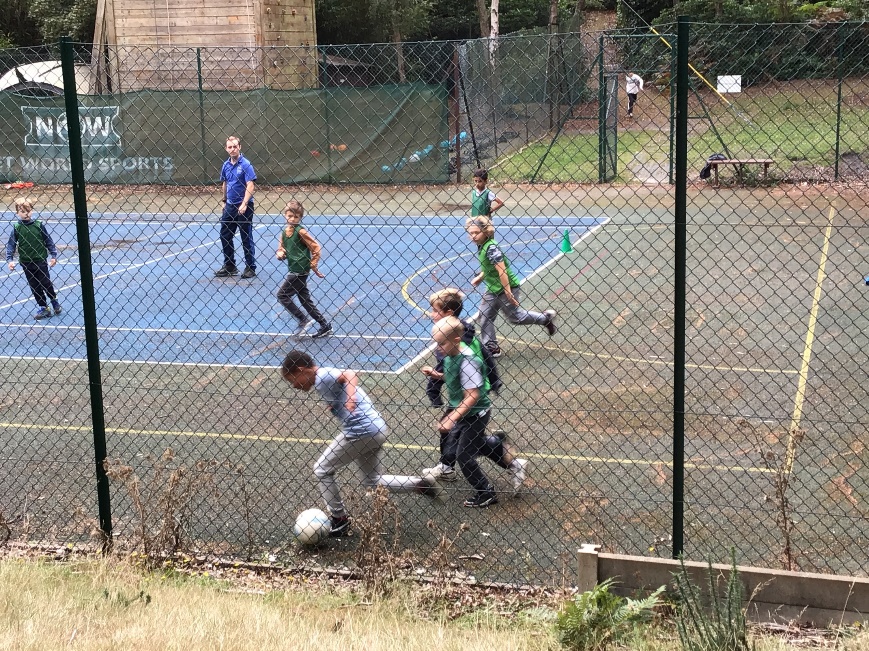 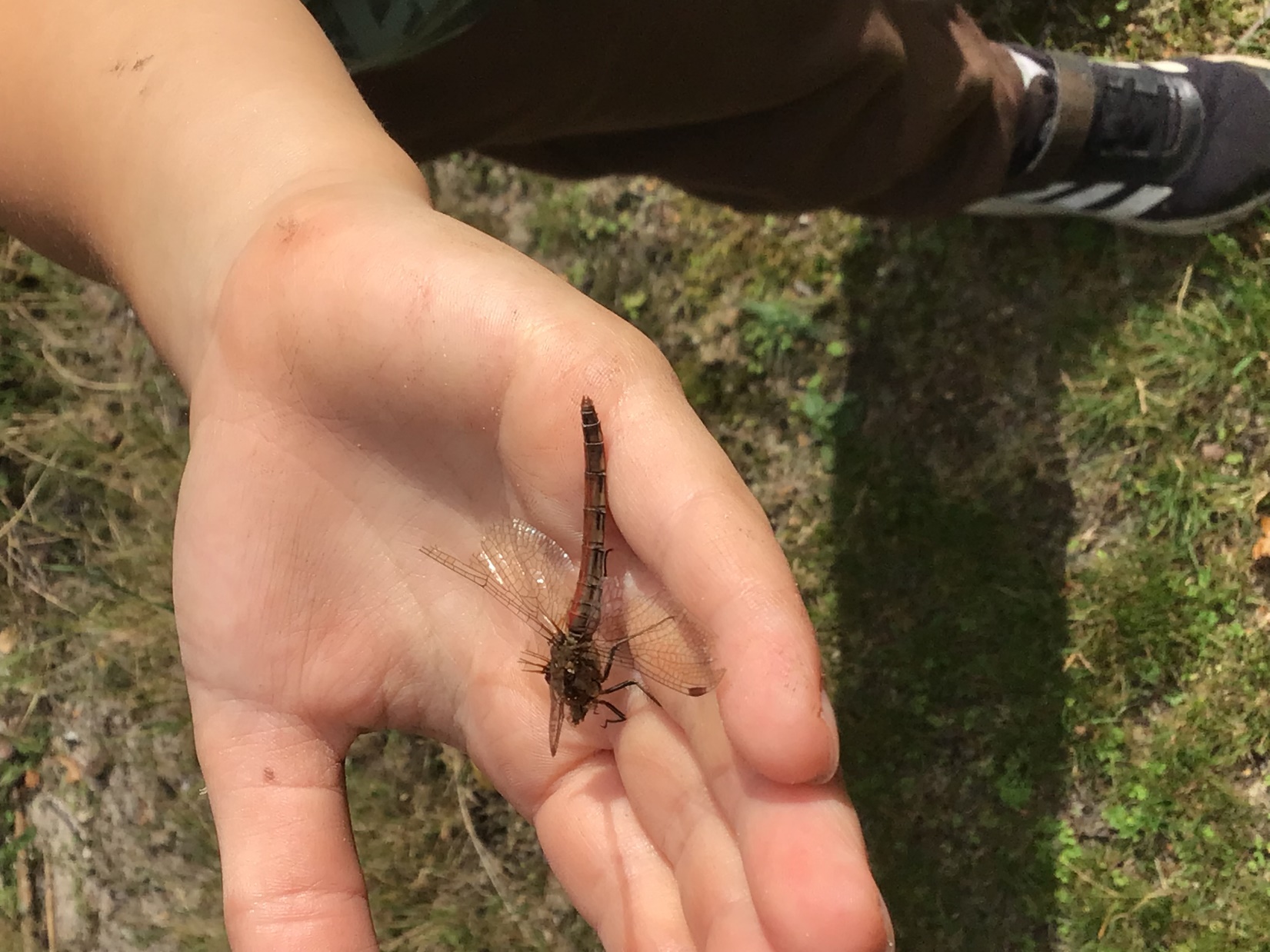 Drama workshop
Wednesday evening
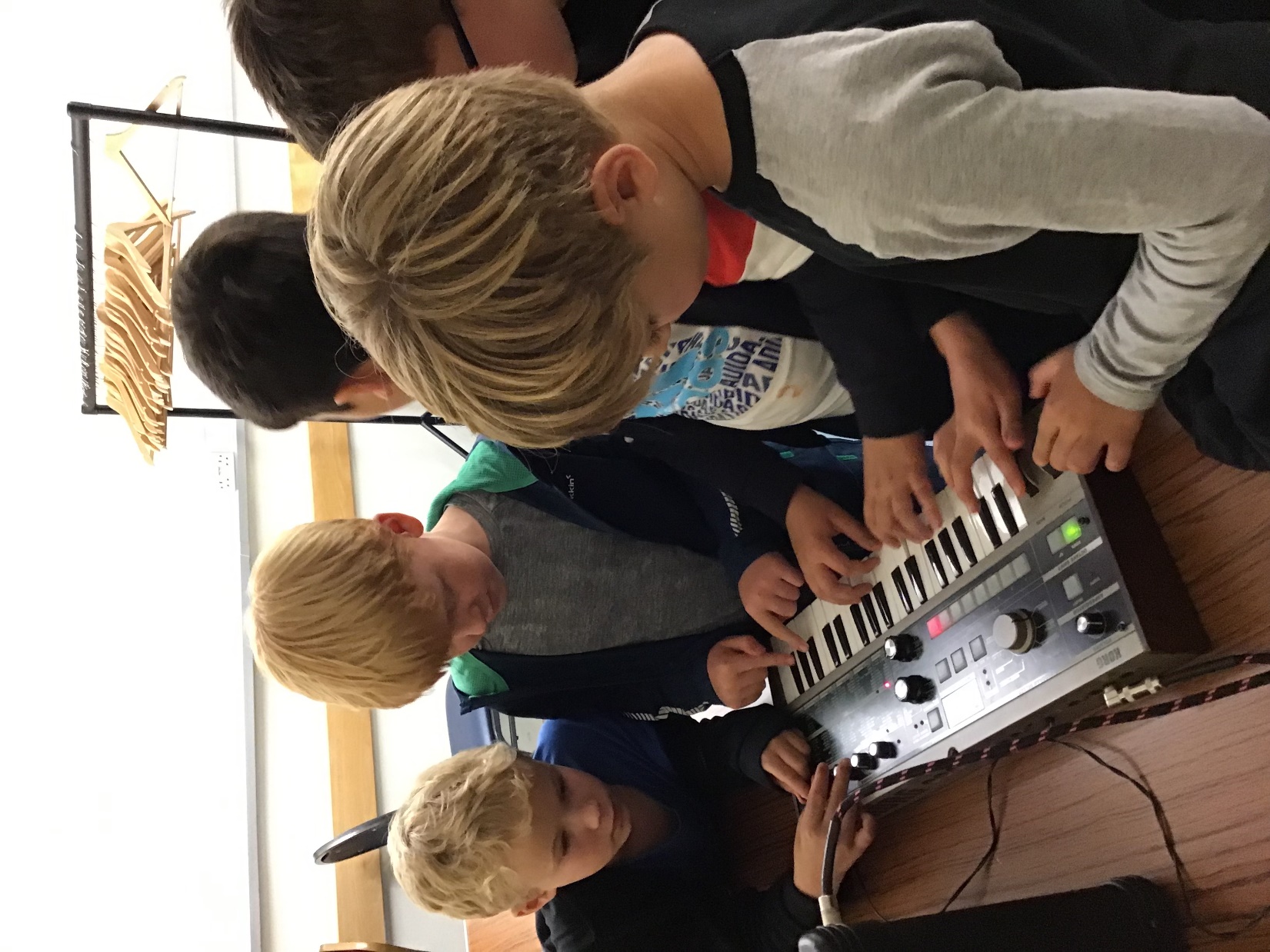 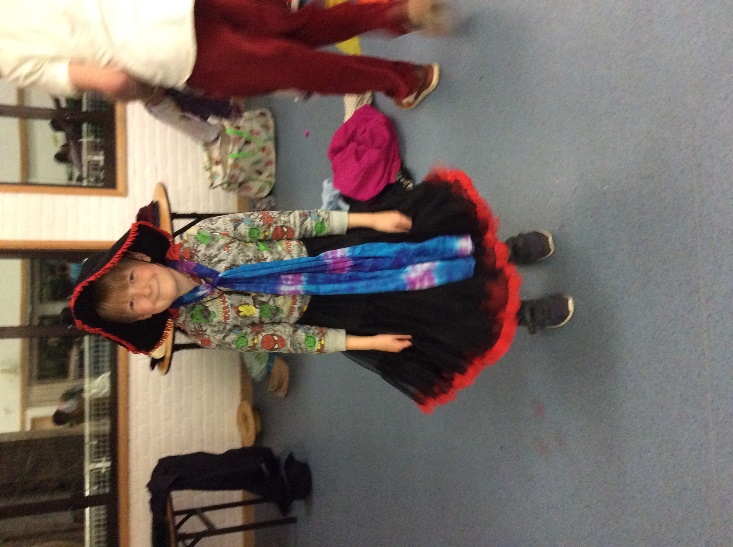 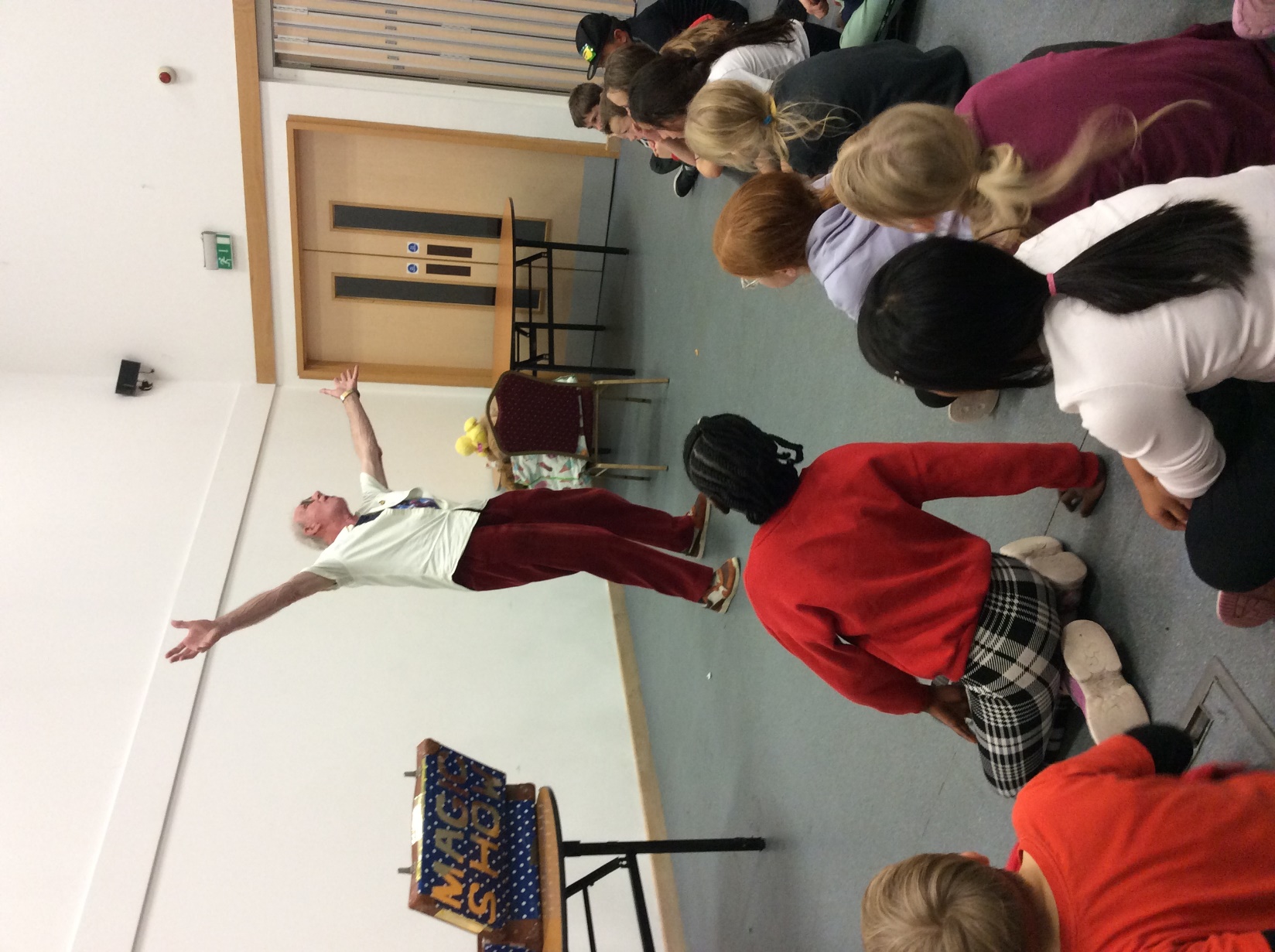 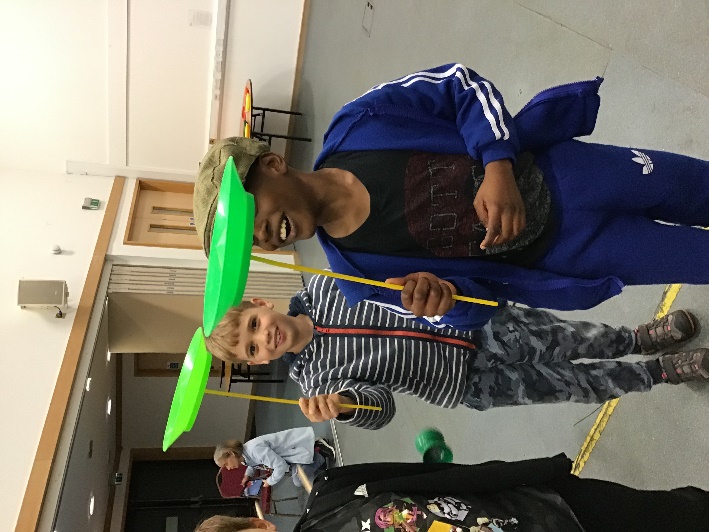 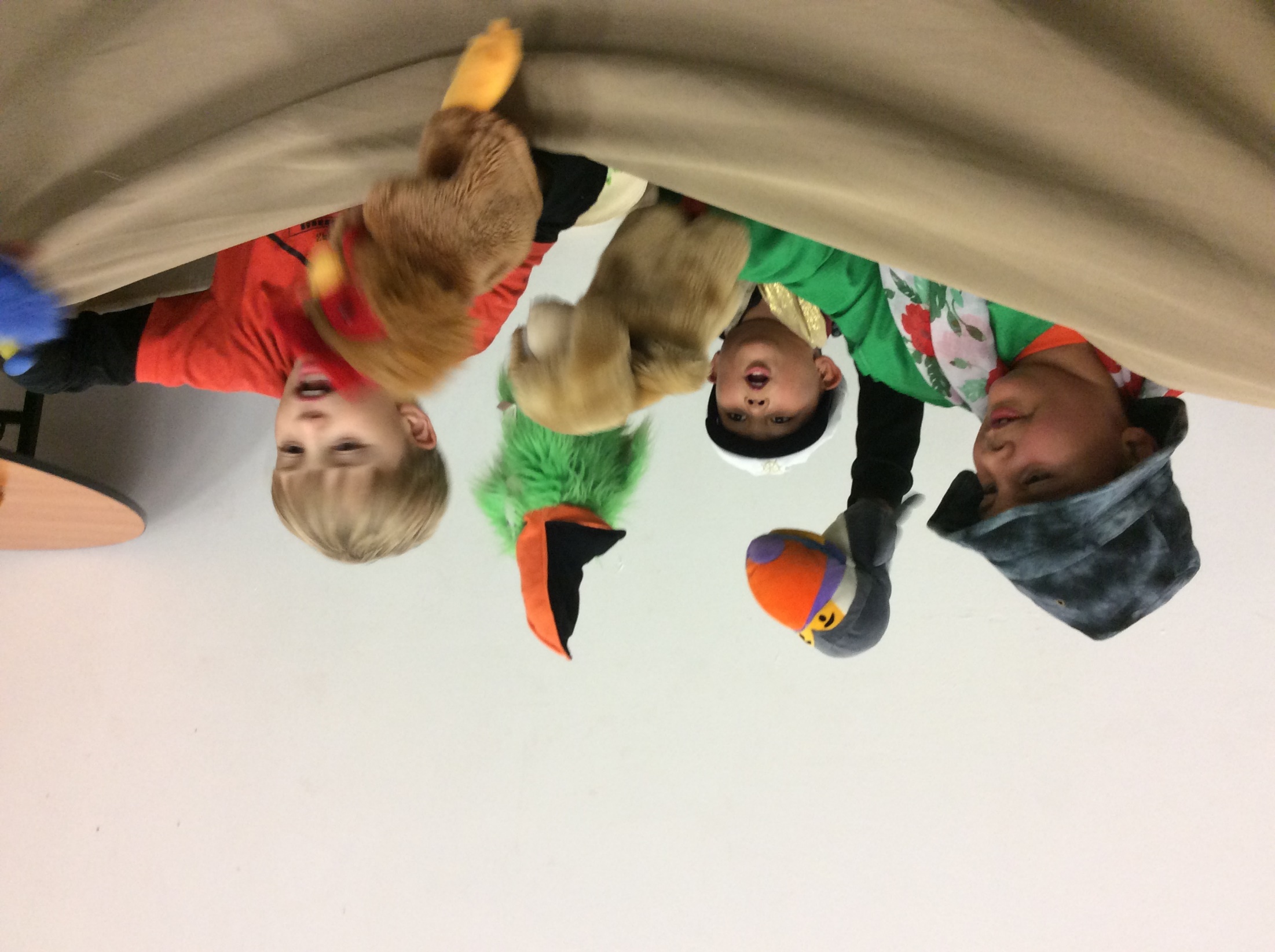 Den building
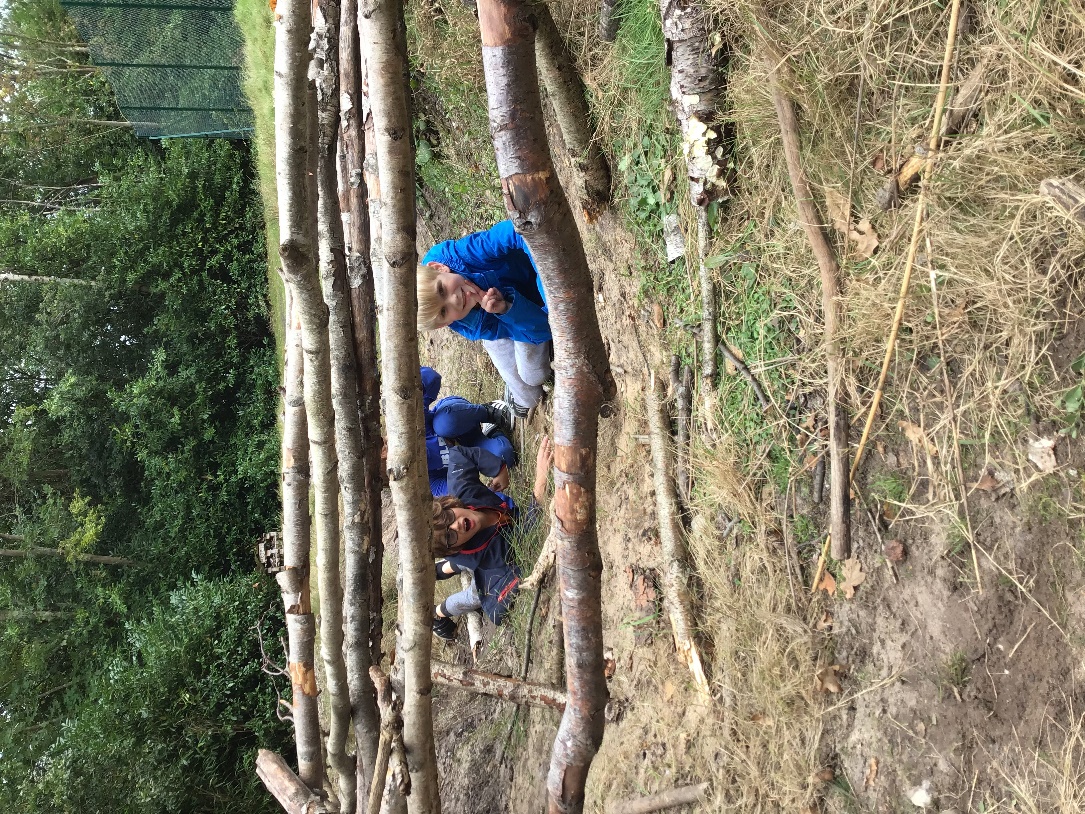 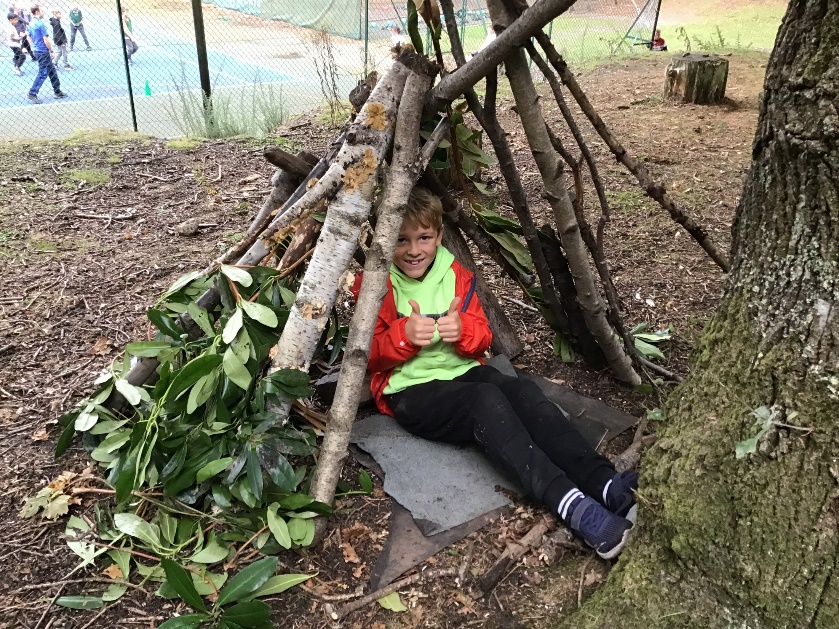 Campfire / Disco
Thursday evening
If dry – campfire & songs
If wet – disco or film night!
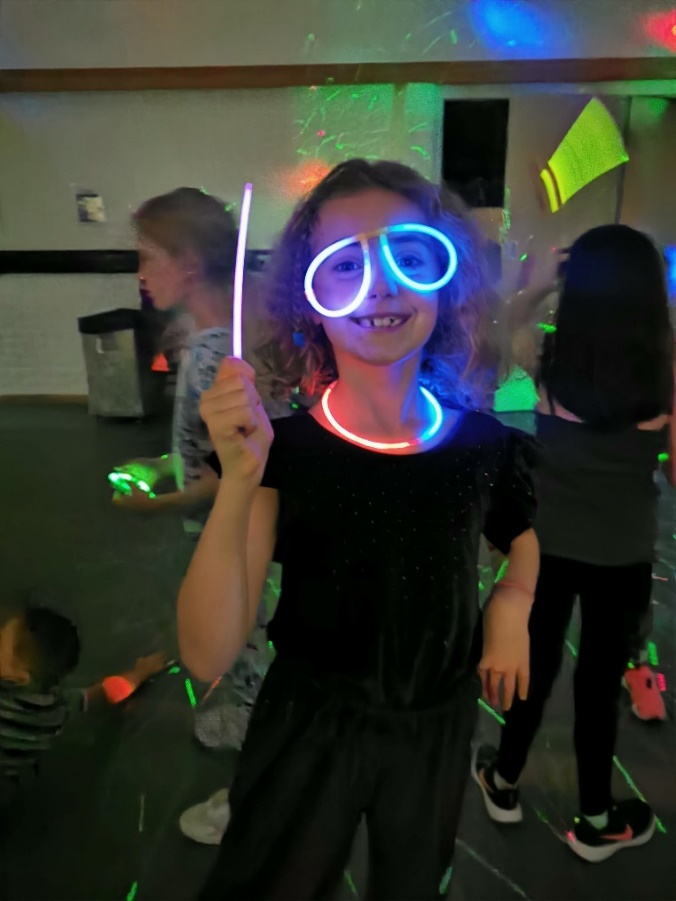 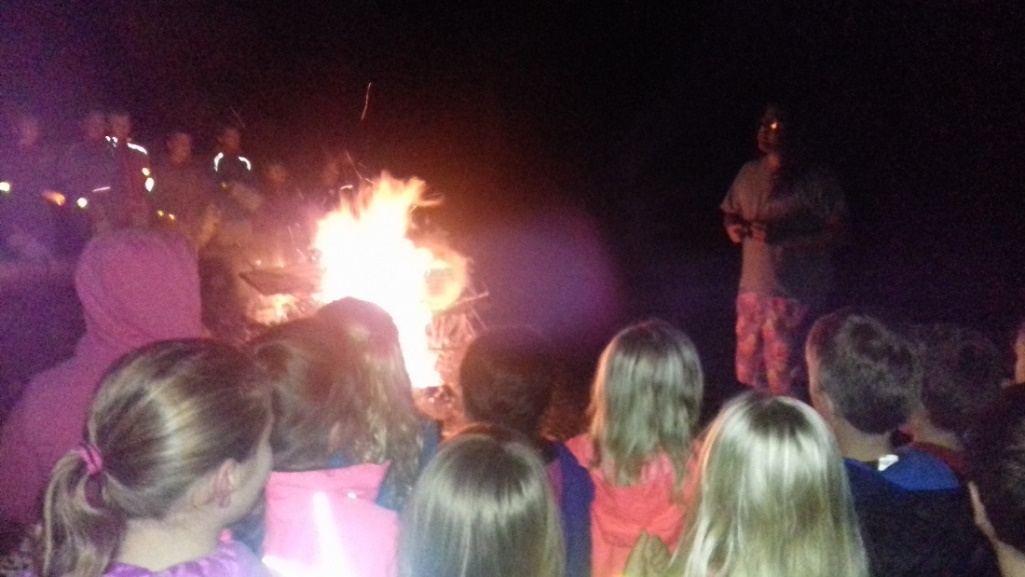 Emergencies
Fire practice on arrival
Lodge Hill contact on call throughout visit & evenings
School mobile to contact if needed
Payment
Total cost of trip, accommodation and all activities: approx £190 (tbc)
Can be paid in full or in installments via MCAS
Full details will be in a letter sent home on Friday
This PowerPoint will be available on the school website
Questions